第30回自律分散システム・シンポジウム
名城大学にて
2018年1月28日
ホロノミーと力学系―循環・反復から発展へ
谷村 省吾
名古屋大学大学院情報学研究科複雑系科学専攻
自己紹介：谷村省吾（たにむら・しょうご）
1967年、名古屋生まれ
1990年、名古屋大学工学部応用物理学科卒業
主に物性物理を学んだ。わずかに鉄を含んだ金や銅の電気抵抗の理論が卒業研究のテーマだった。
1995年、名古屋大学大学院理学研究科物理学専攻修了
素粒子論研究室（E研）にいた。猫の宙返りのゲージ理論が修士論文のテーマだった。
東京大学で学振ポスドク。3ヶ月だけの東京暮らし。
京都大学工学部数理工学科助手、工学研究科機械物理工学専攻講師、大阪市立大学工学研究科助教授、京都大学情報学研究科准教授を経て、2011年から名古屋大学教授。
研究分野は、量子力学・量子情報科学・力学系理論・微分幾何学と圏論の物理への応用
今日の話
ホロノミーって何、という雑な話から始めます。
ホロノミーの具体例をいくつか挙げます（猫の宙返り・一輪車・曲がった空間の幾何学）。
ホロノミーについて数学的な話をじわじわと交えます。
熱力学系のホロノミーという話をします。
循環と発展という妄想がかった話を最後にします。
ホロノミーとは
猫の宙返り
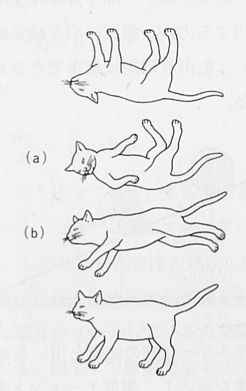 猫の脚を天に向けて持ち上げ、そっと手放すと、猫は空中で向きを変えて、脚を地に向けて着地する。
YouTube で観る
イラスト：戸田盛和 『物理入門コース１ 力学』（岩波書店）
猫の宙返りの高速度撮影：ブログ「271828の滑り台Log」より
http://blog。goo。ne。jp/slide_271828/e/166ecb4e532ac8618c77bb5d13c86059
猫の宙返りのパズル
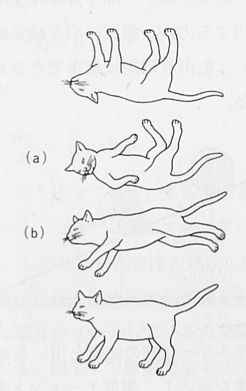 力学には角運動量の保存則（慣性の法則の一種）という法則がある。
自由落下中、外力のトルクはゼロで、回っているものはいつまでも回り続け、止まっていたものが勝手に回り出すことはないはず。
初速度ゼロの猫はどうして回転できるのか？
猫の宙返りのポイント
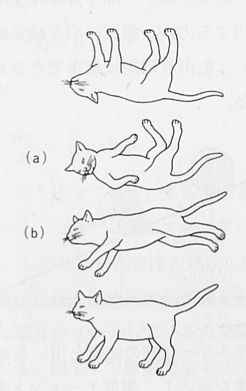 拘束条件：角運動量ゼロ
猫は体形を変えられる。
体形に関しては、
初期形状＝終形状。
体の形は元に戻った。
しかし、体全体の向きが元に戻らない。
宙返りの実演
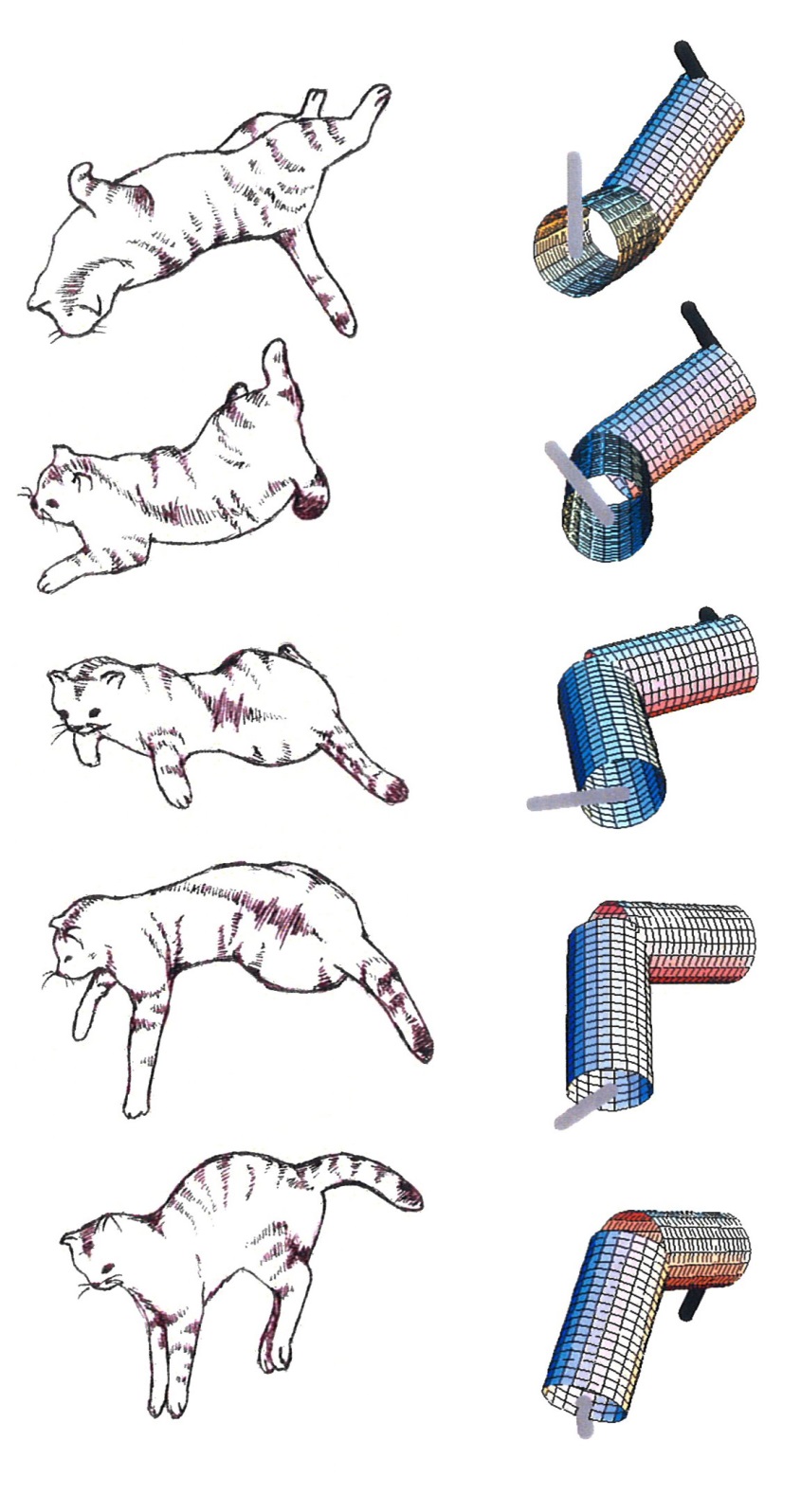 宙返りのモデル
２つの円筒を関節でつなげたもの
腰の曲げ角とねじれ角だけの２自由度
イラスト：
京都大学大学院情報学研究科数理物理学講座
力学系理論分野（岩井研究室）作成
猫の宙返り
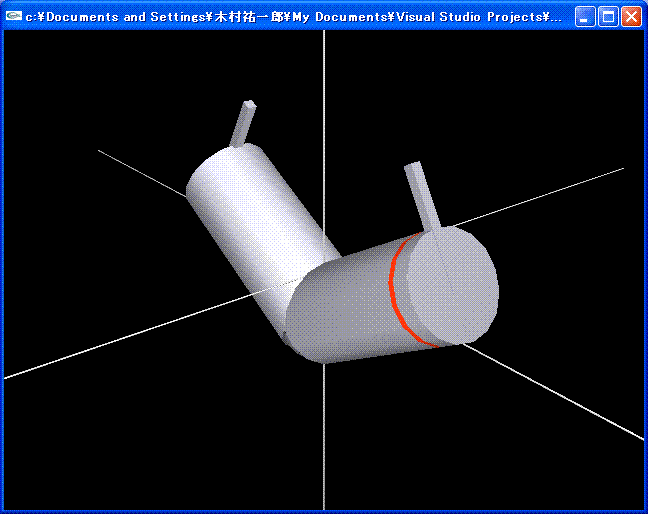 脚を上に向けていた猫が、
1
体の屈曲・ねじりによって脚を下に向ける。
2
京都大学の木村祐一郎君の卒業研究作品
猫の空中方向転換
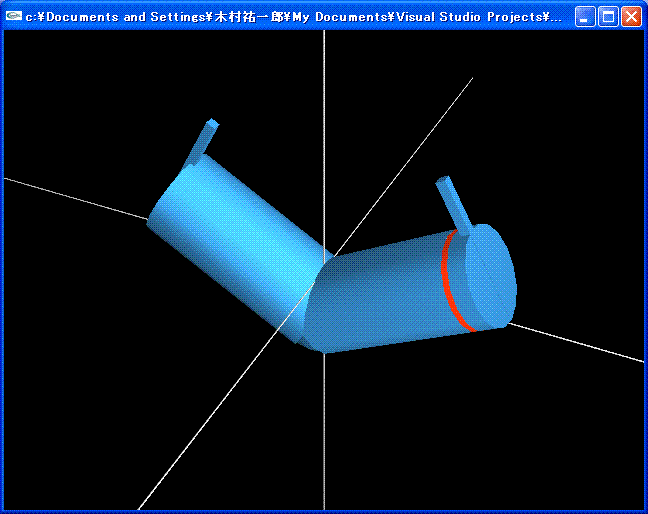 頭を東に向けていた猫が、
東
体の屈曲・ねじりによって頭を南に向ける。
南
京都大学の木村祐一郎君の卒業研究作品
数式で書くと
拘束条件
解の存在のための必要条件
可積分条件 integrabiliy
妙味：拘束条件式が積分できるか否か判定するために、微分する。
一輪車の拘束条件
可積分性を判定する
だから一輪車は移動できる
ホロノミー＝正味の移動量
曲がった空間の幾何学
平行移動＝空間中のベクトルを、向きを変えずに運ぶこと。
空間が曲がっていると、ベクトルを平行移動したにもかかわらず、正味の回転を生じる。
円錐は平面に展開できる⇒平坦
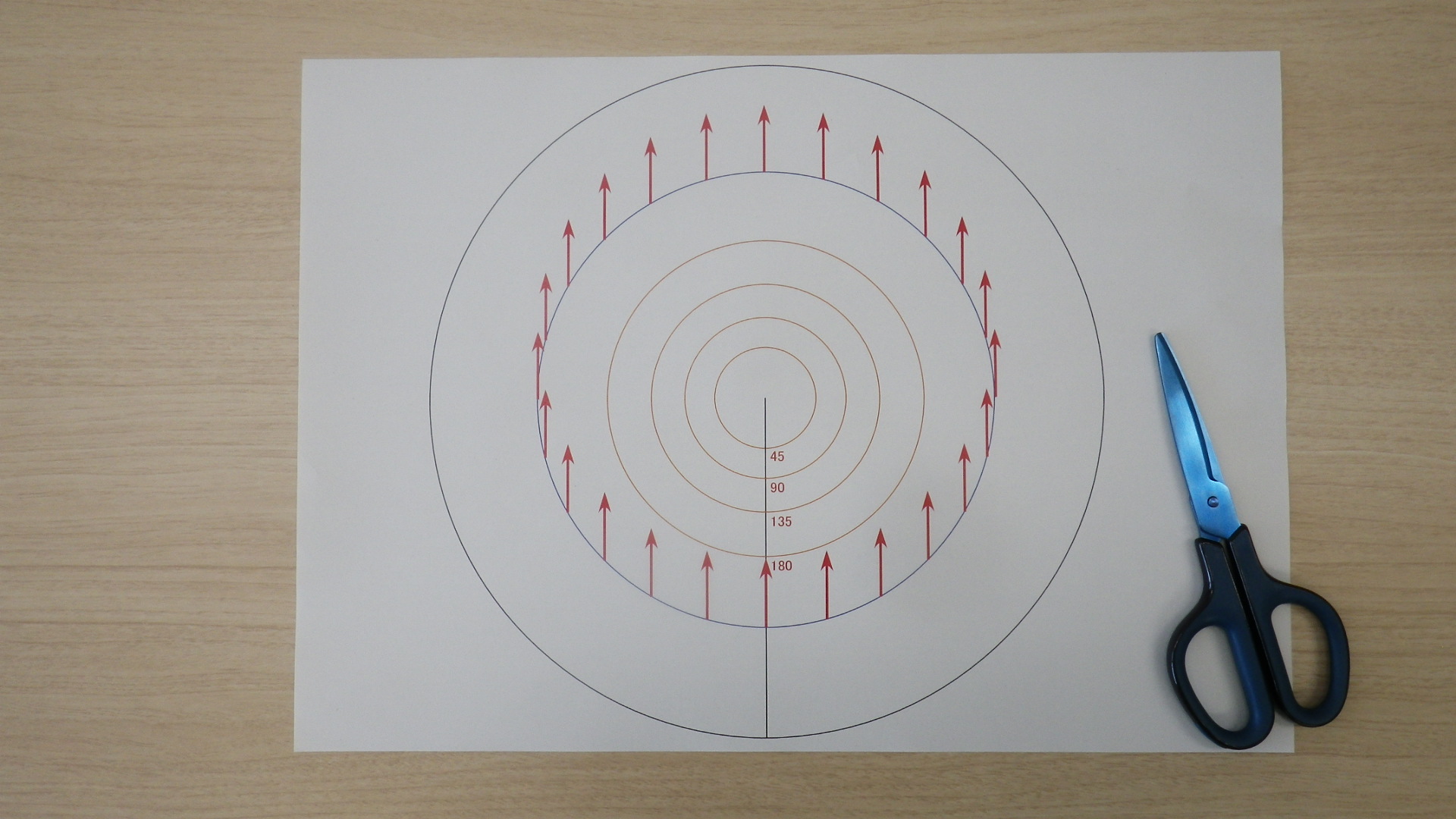 円錐は平面に展開できる⇒平坦
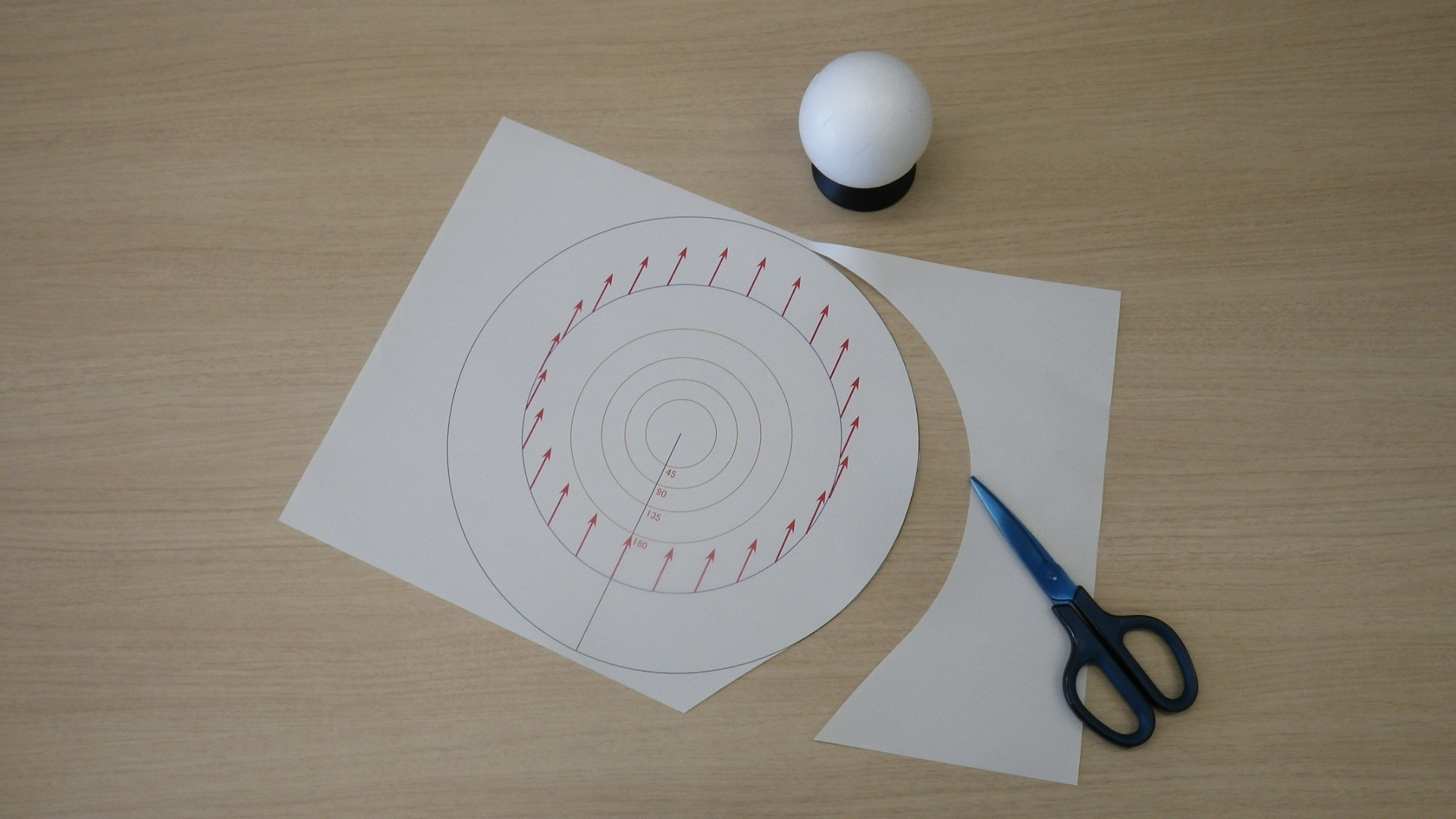 円錐は平面に展開できる⇒平坦
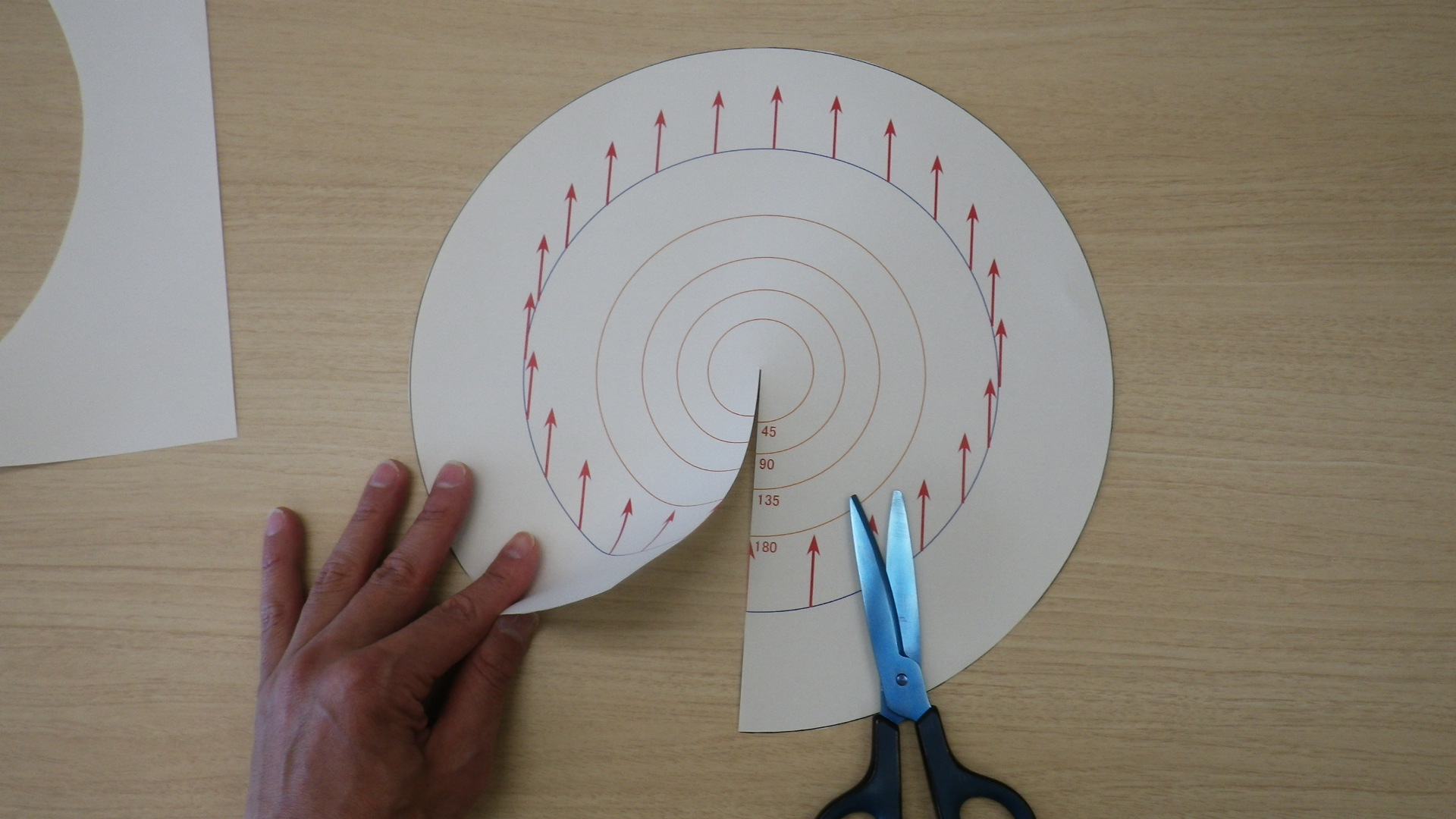 円錐の頂点の周りを平行移動すると　回転を生じる
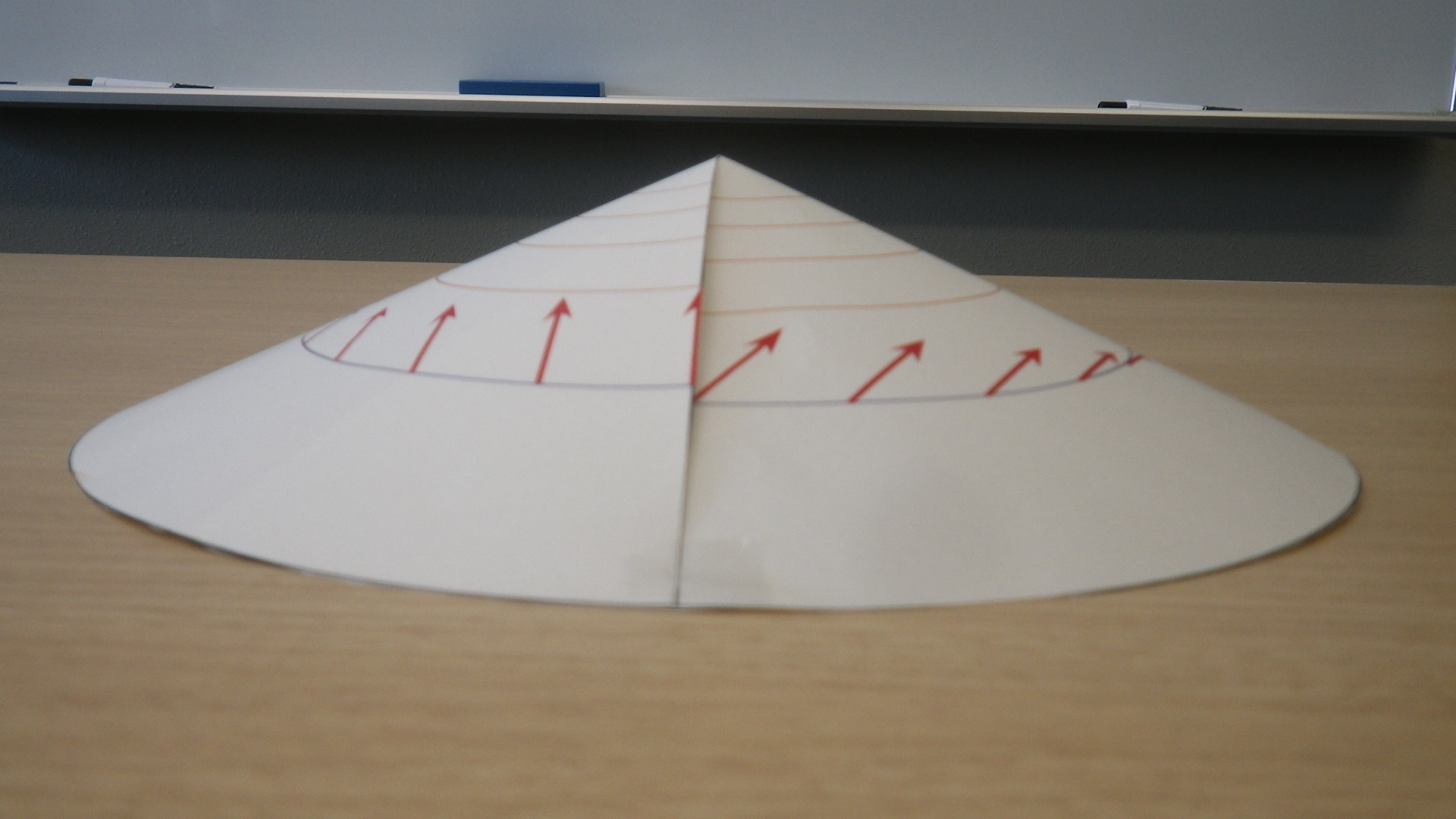 欠損角30°
円錐の頂点の周りを平行移動すると　回転を生じる
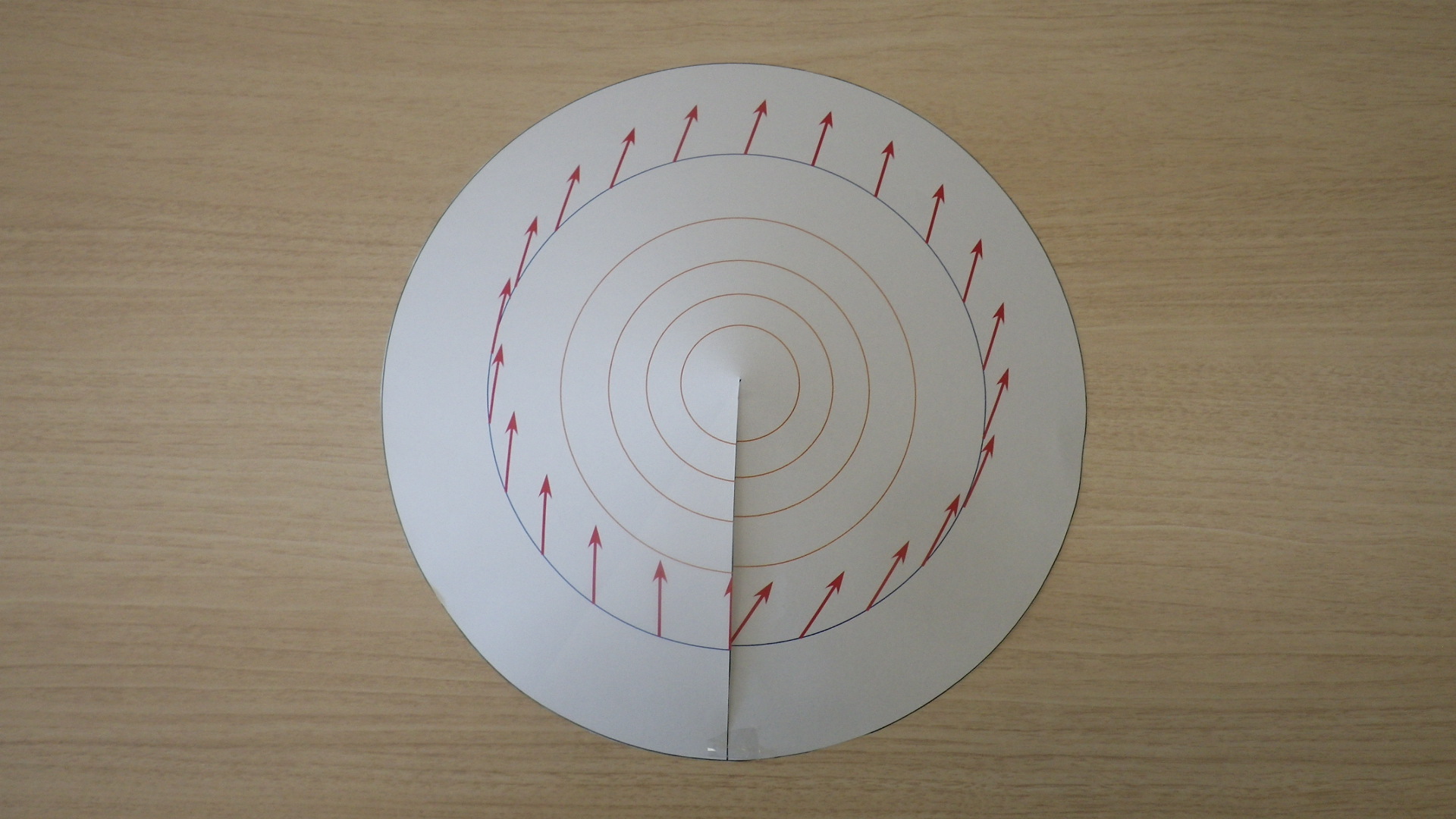 欠損角30°
円錐の頂点の周りを平行移動すると　回転を生じる
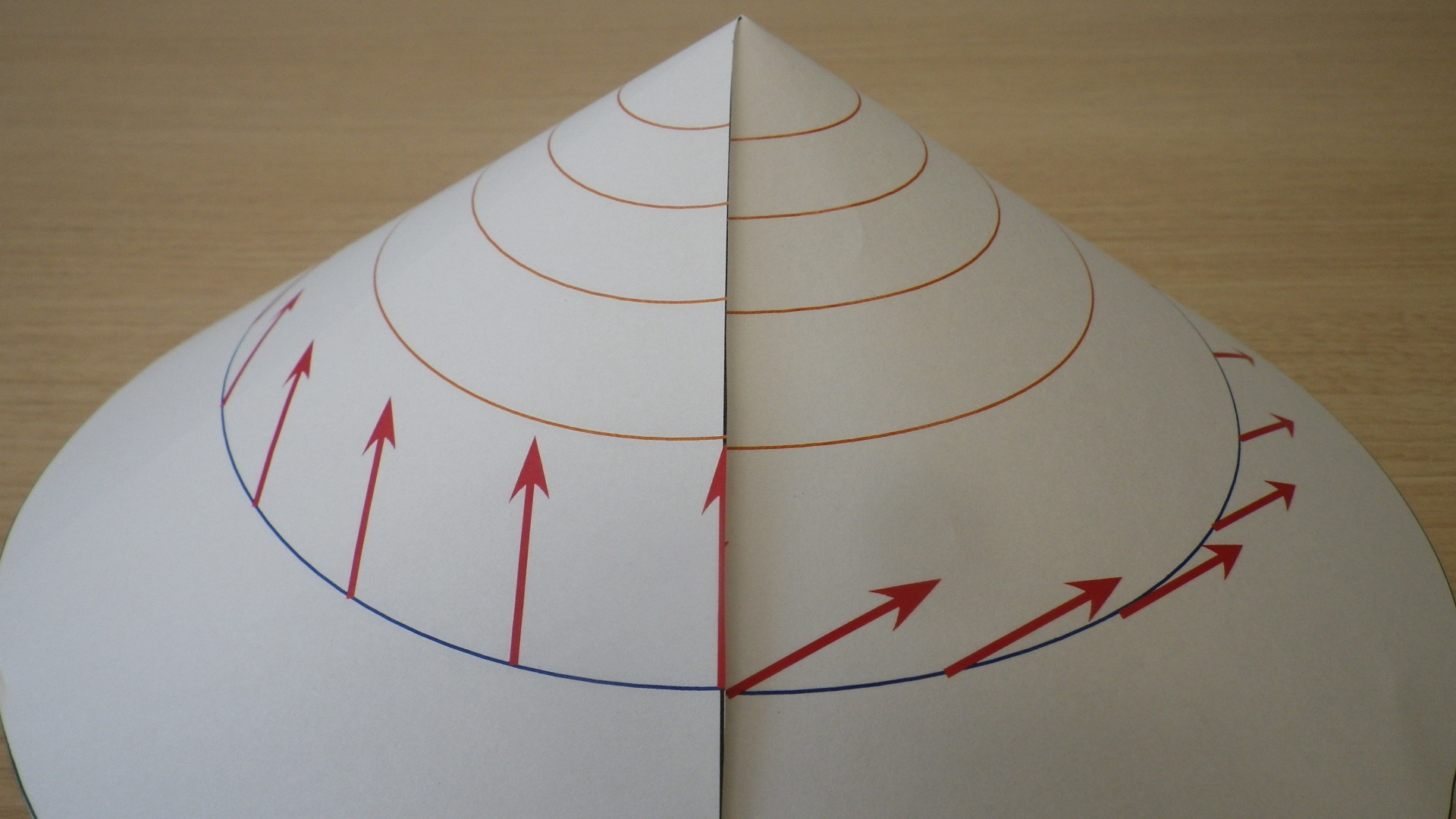 欠損角60°
円錐の頂点の周りを平行移動すると　回転を生じる
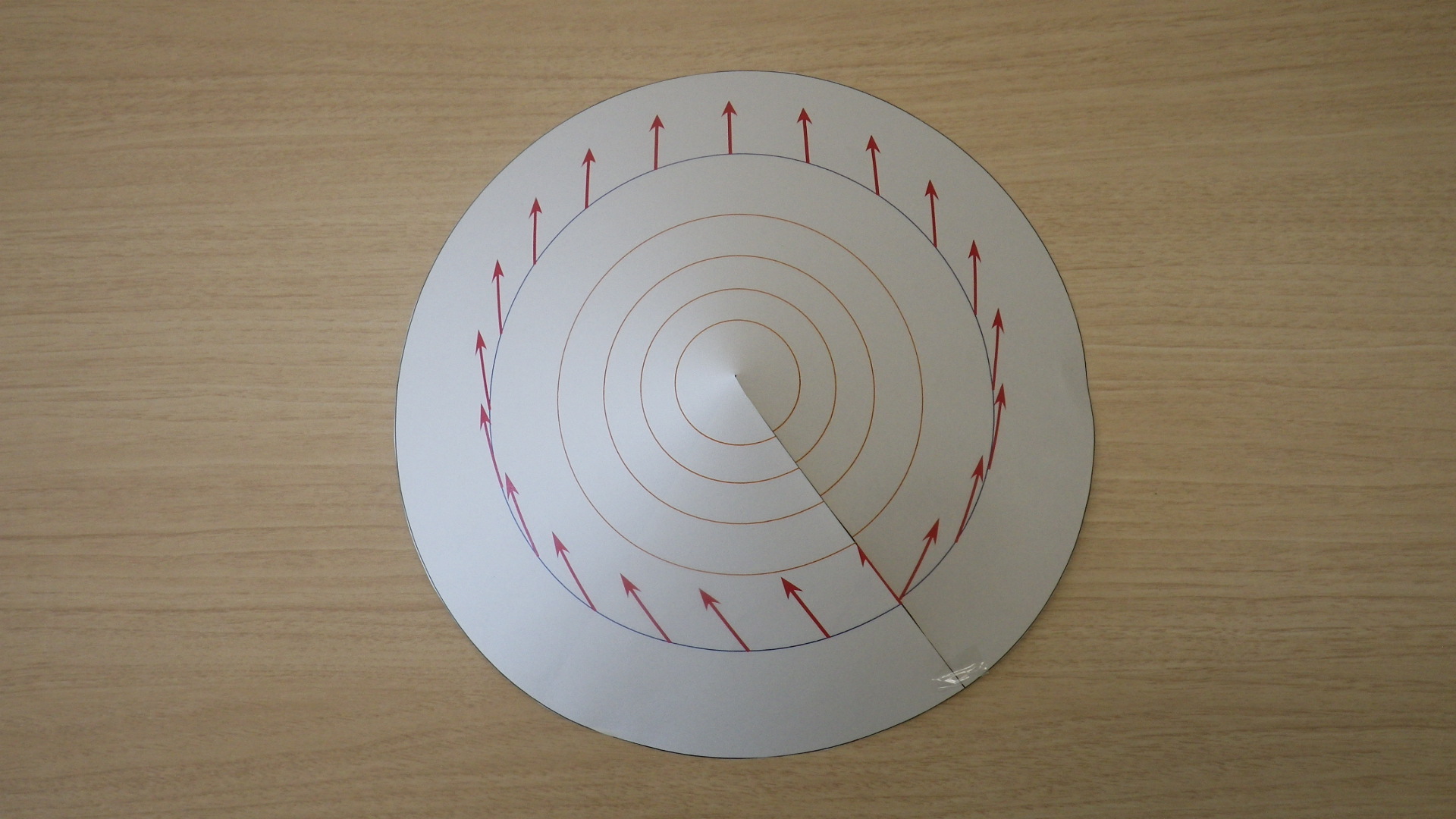 欠損角60°
円錐の頂点の周りを平行移動すると　回転を生じる
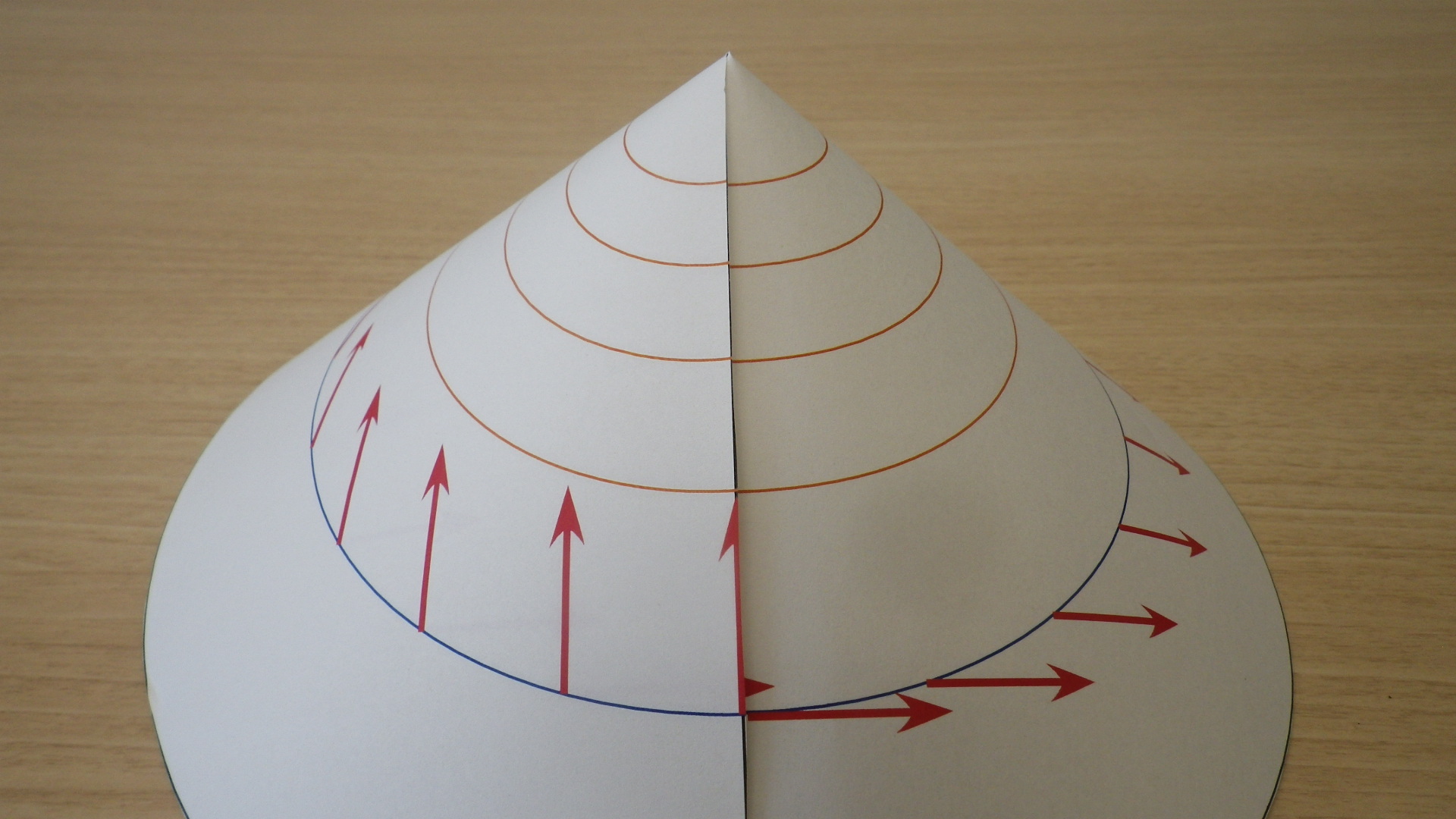 欠損角90°
円錐の頂点の周りを平行移動すると　回転を生じる
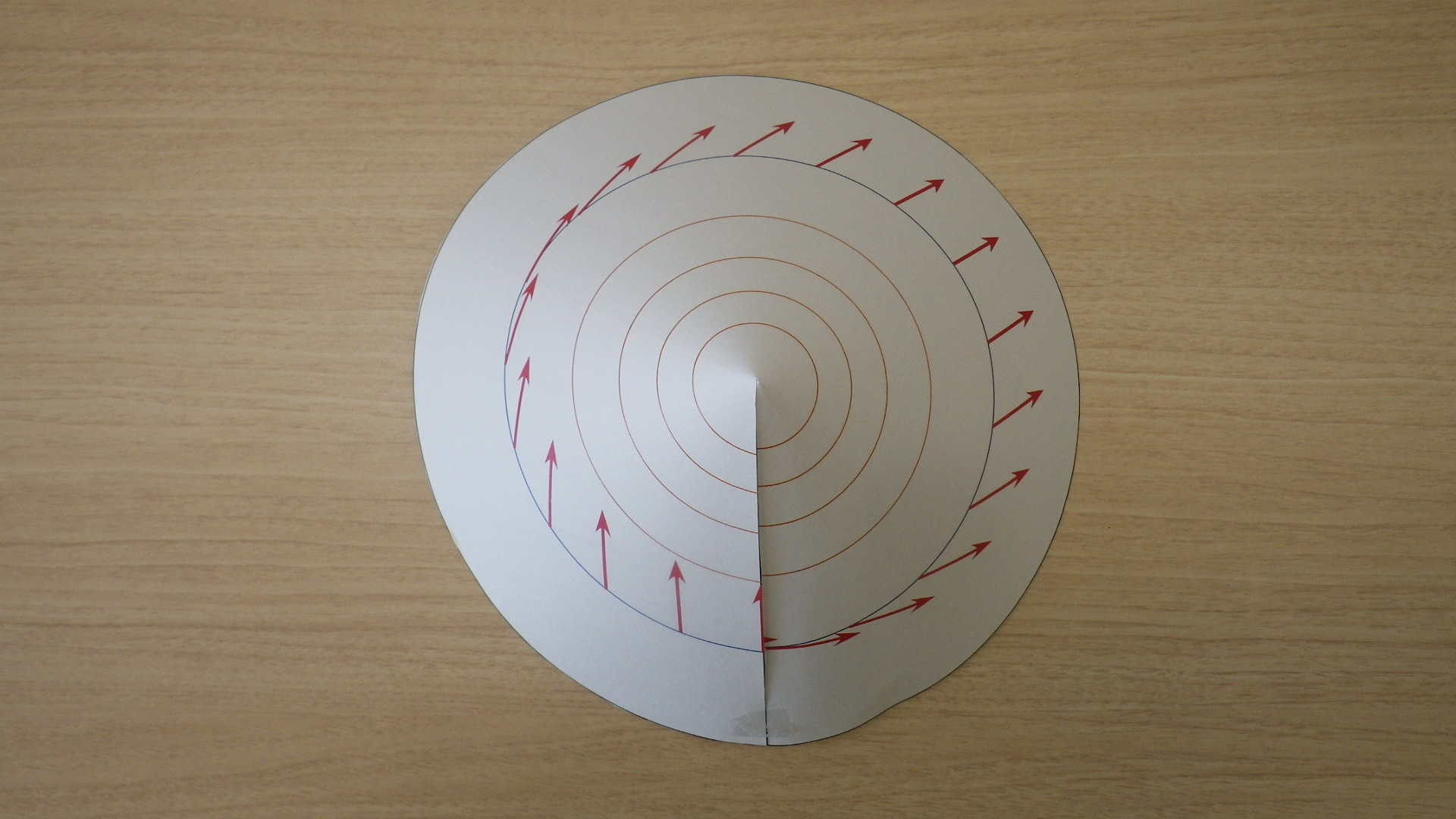 欠損角90°
円錐の頂点の周りを平行移動すると　回転を生じる
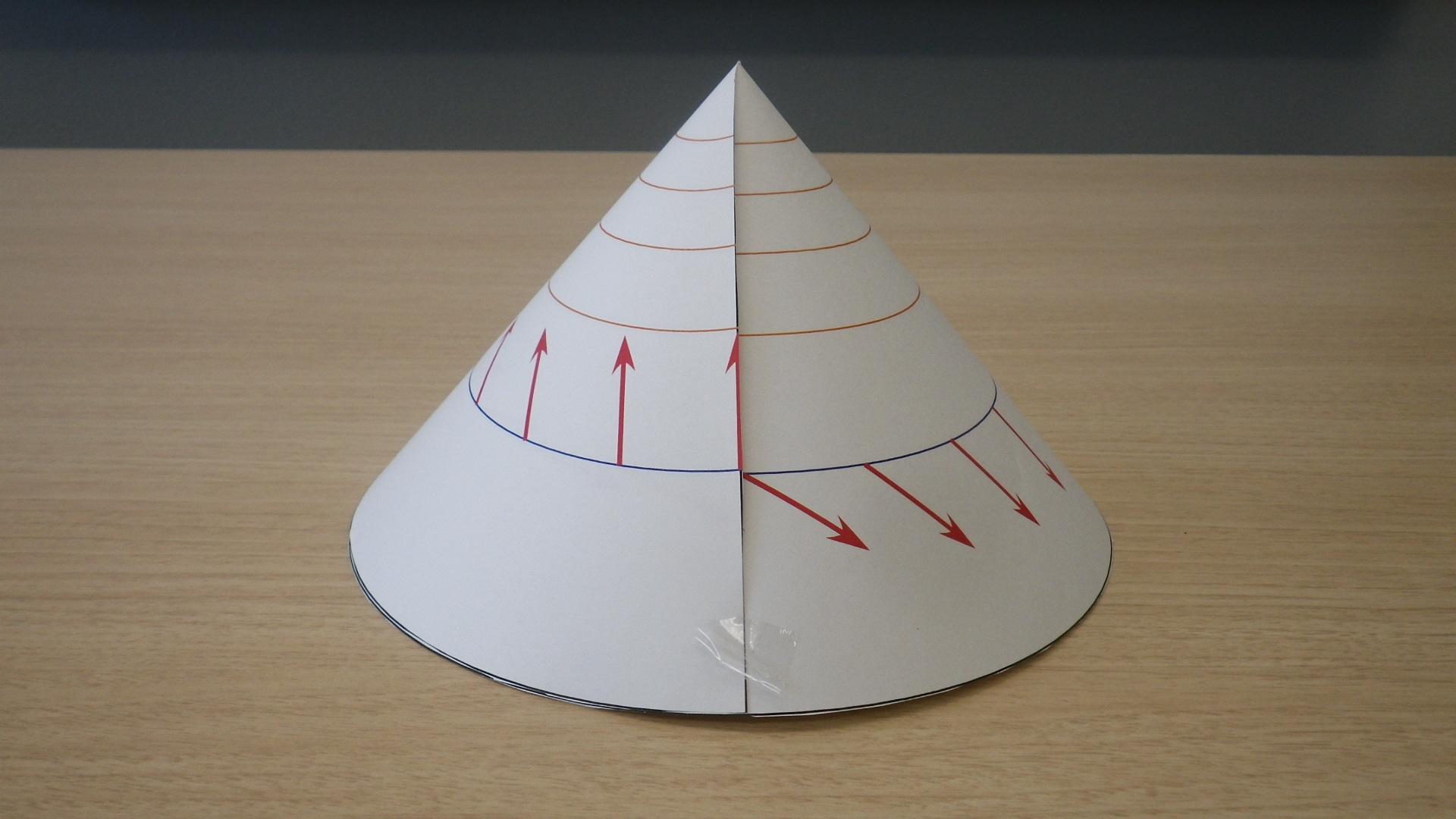 欠損角120°
円錐の頂点の周りを平行移動すると　回転を生じる
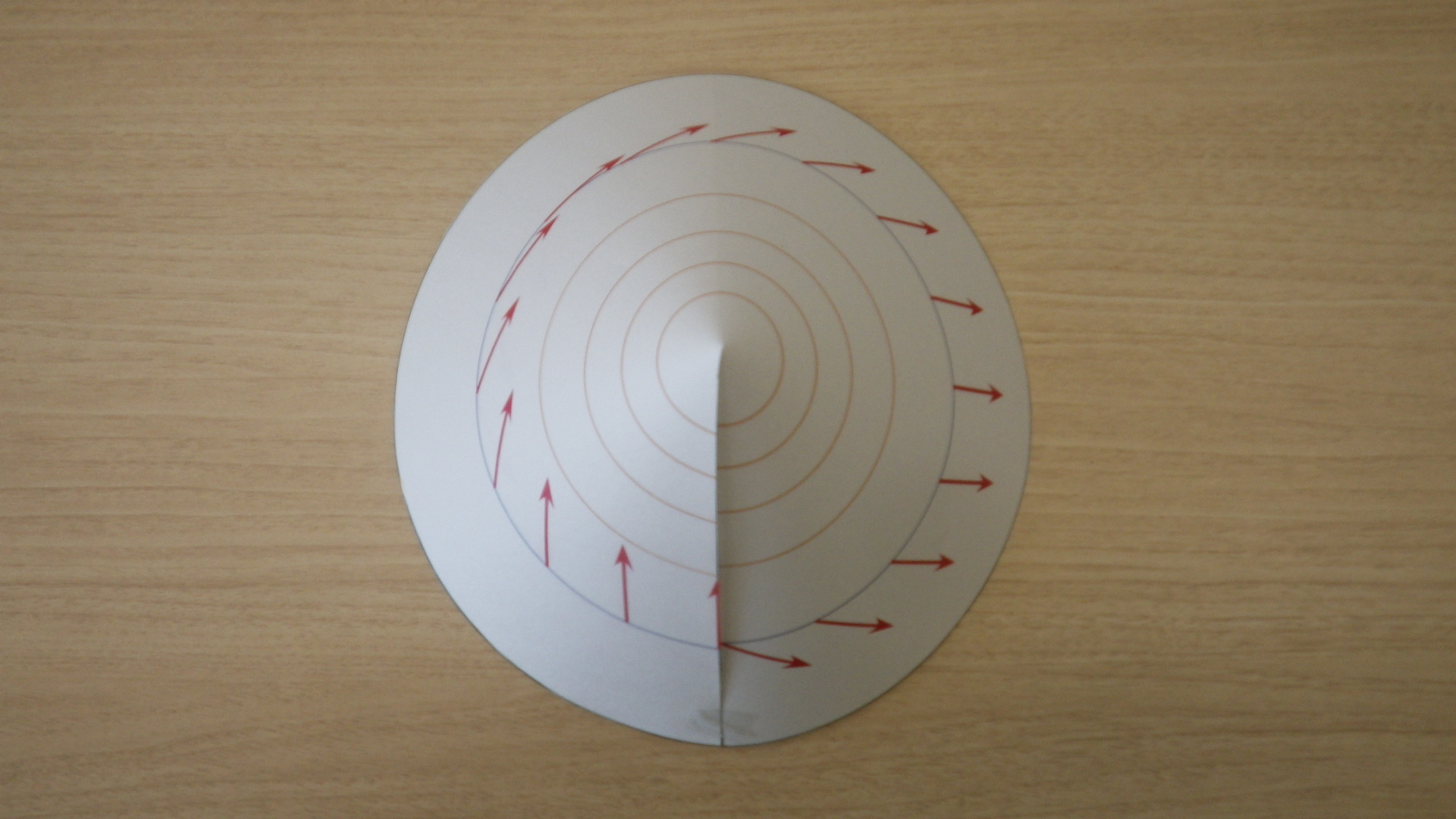 欠損角120°
円錐の頂点の周りを平行移動すると　回転を生じる
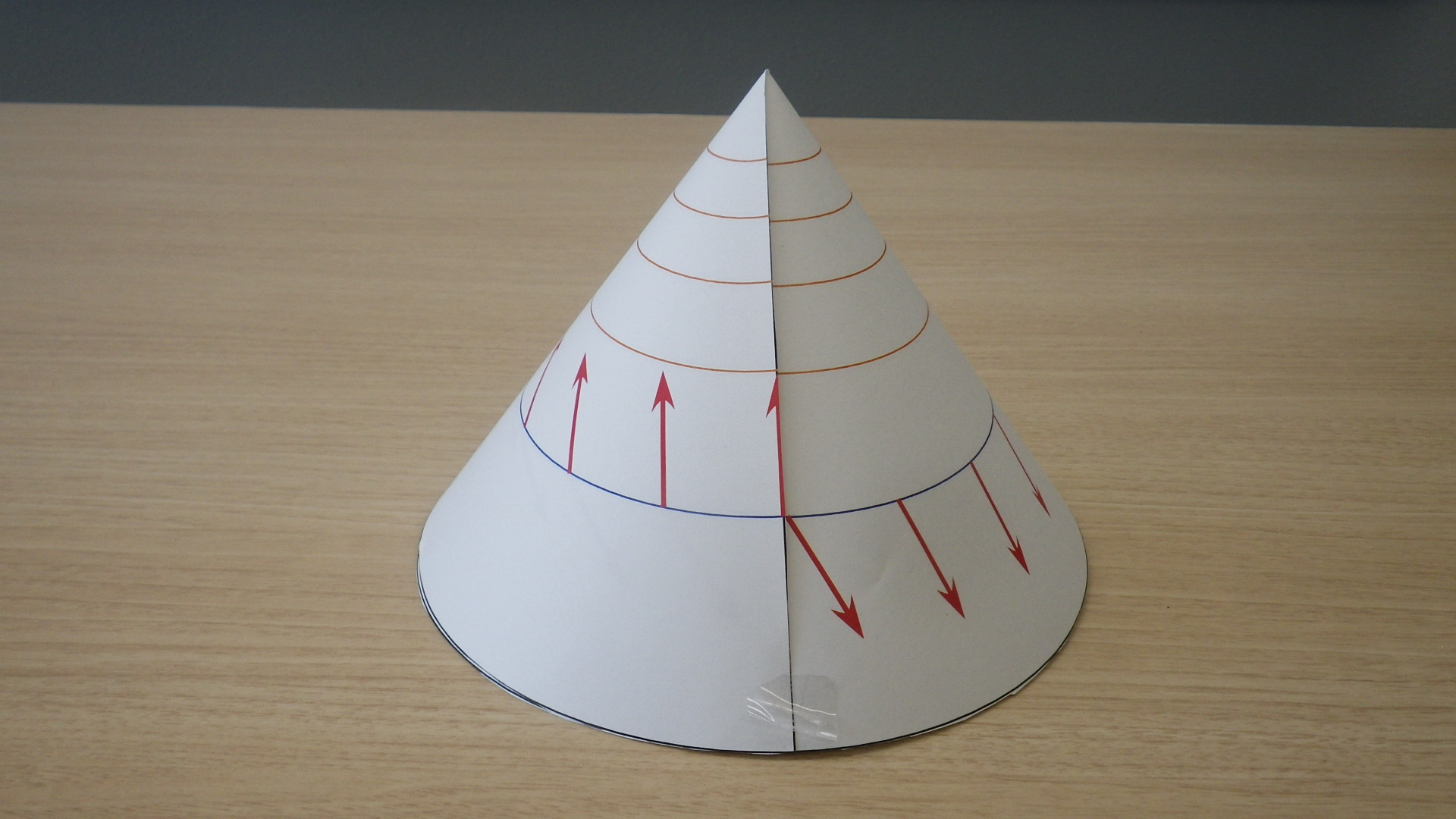 欠損角150°
円錐の頂点の周りを平行移動すると　回転を生じる
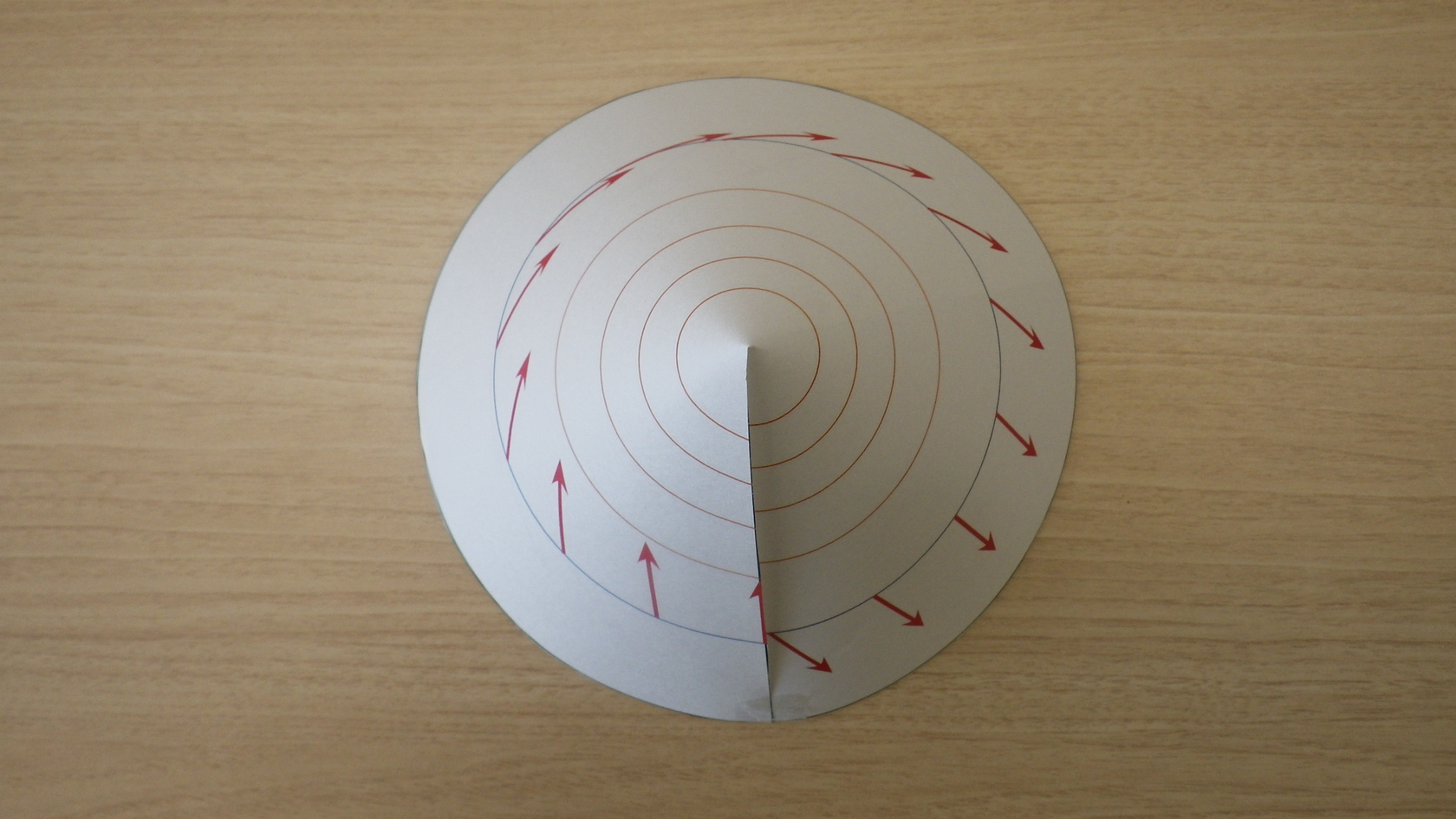 欠損角150°
円錐の頂点の周りを平行移動すると　回転を生じる
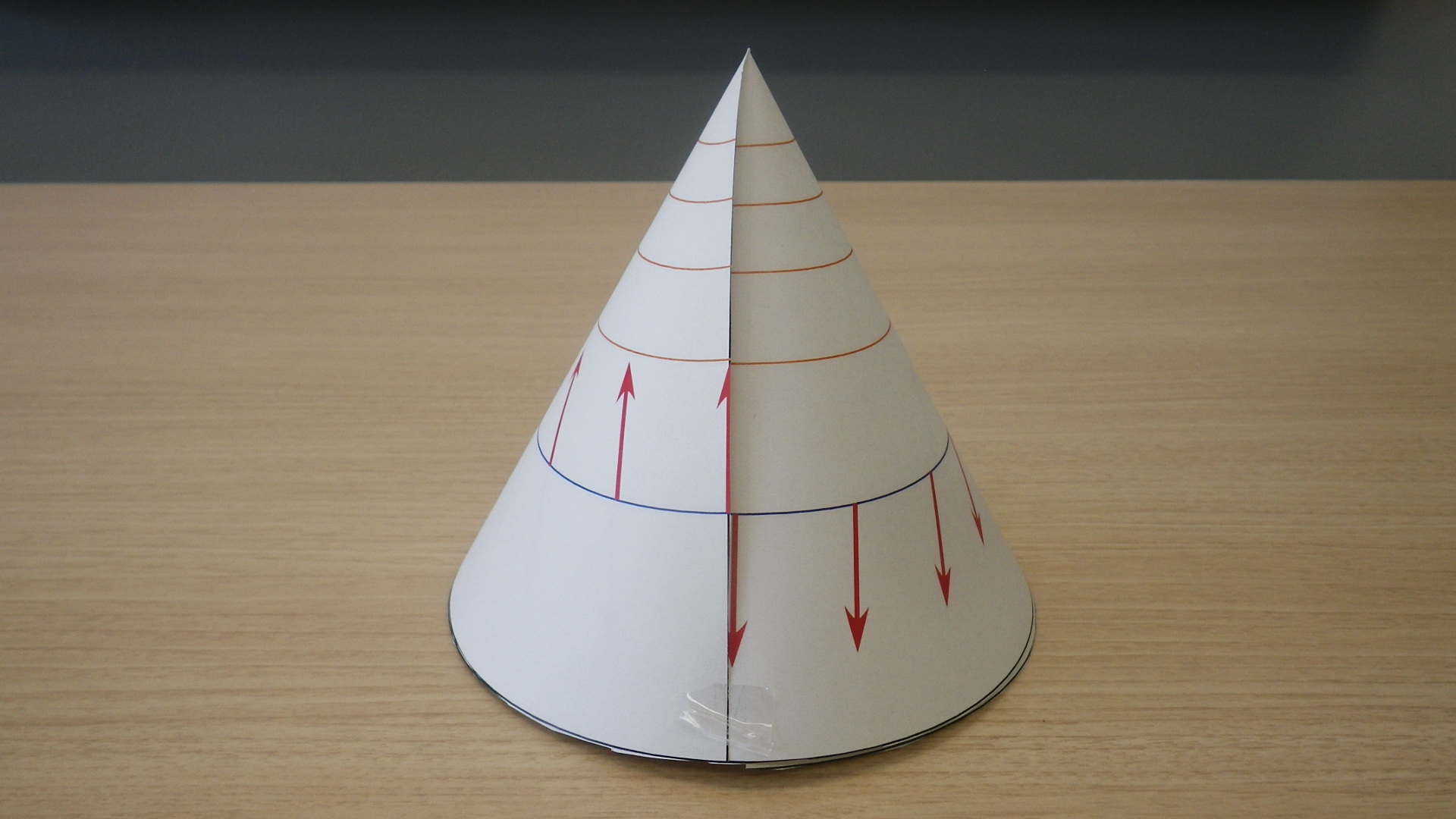 欠損角180°
円錐の頂点の周りを平行移動すると　回転を生じる
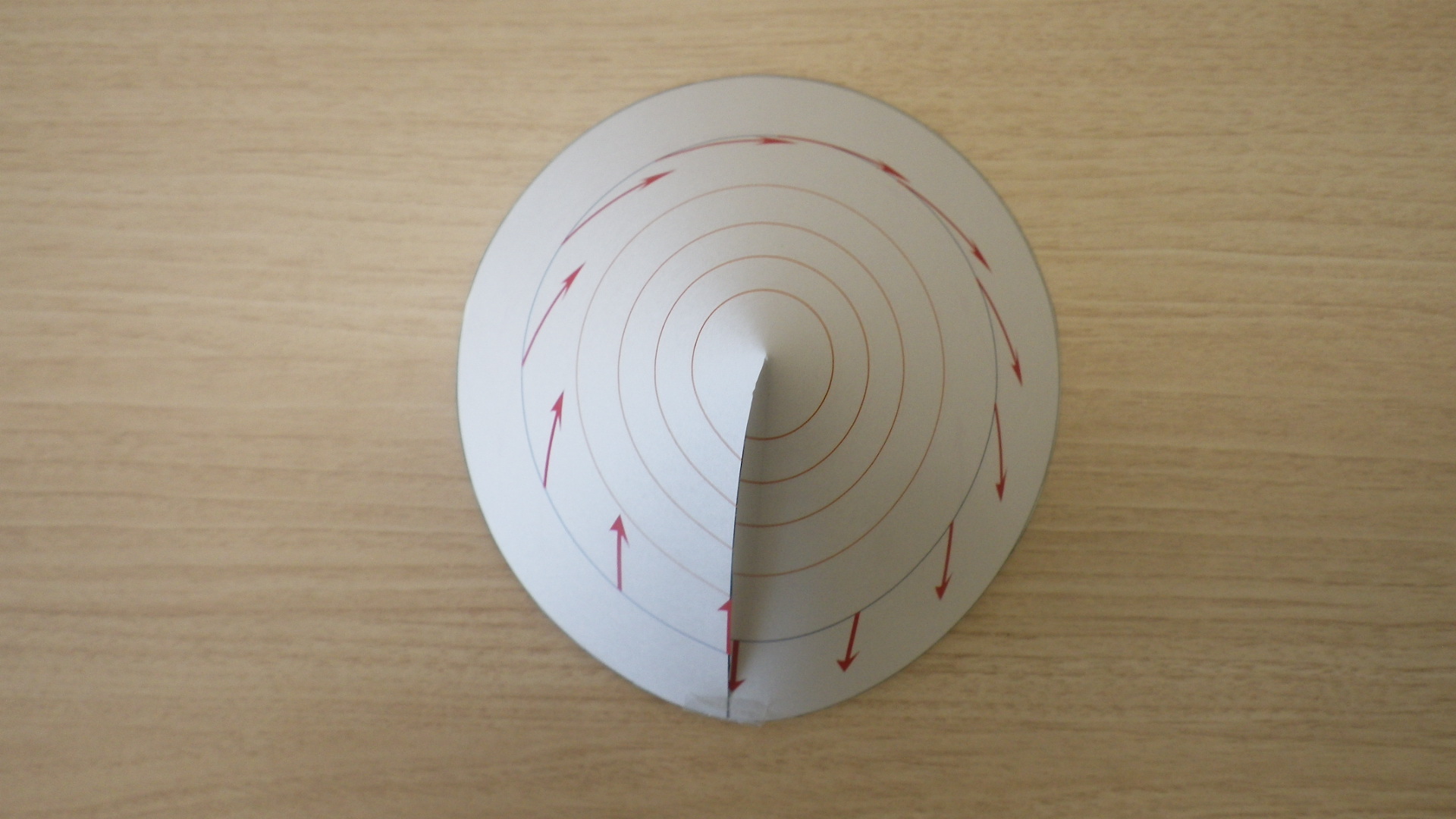 欠損角180°
ボールを持って来る
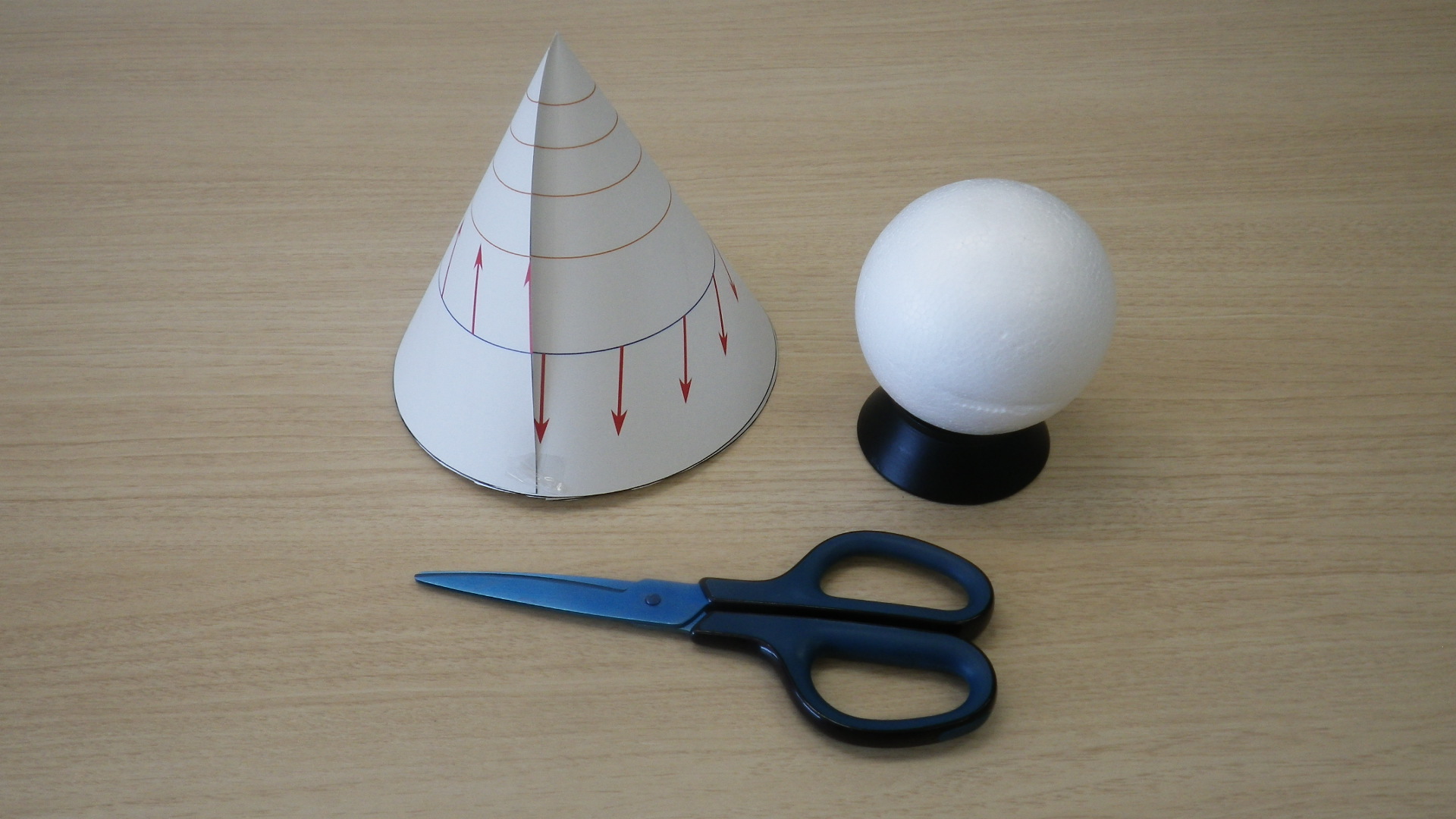 円錐の頂点を切り抜く
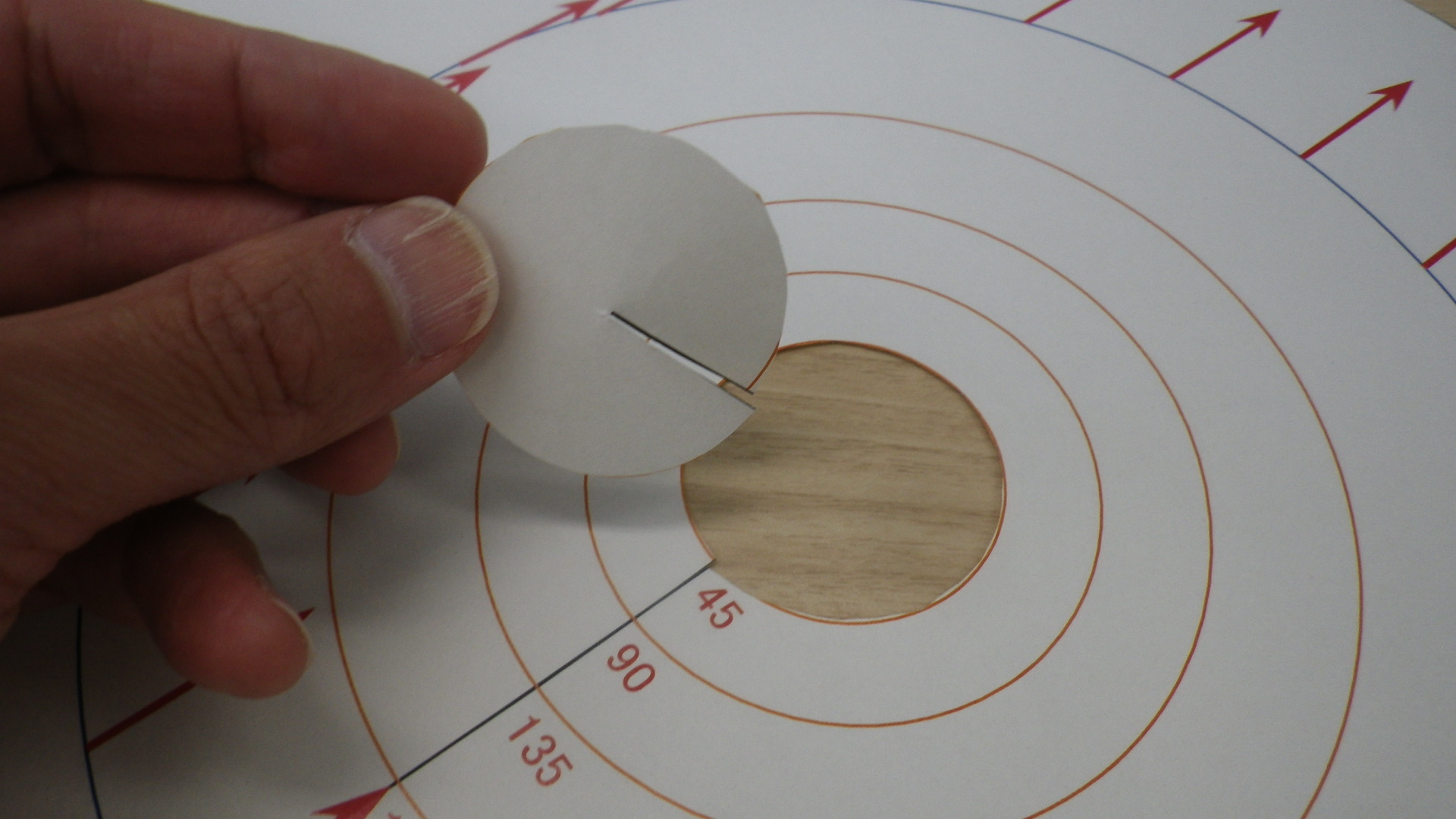 円錐を球面にかぶせる
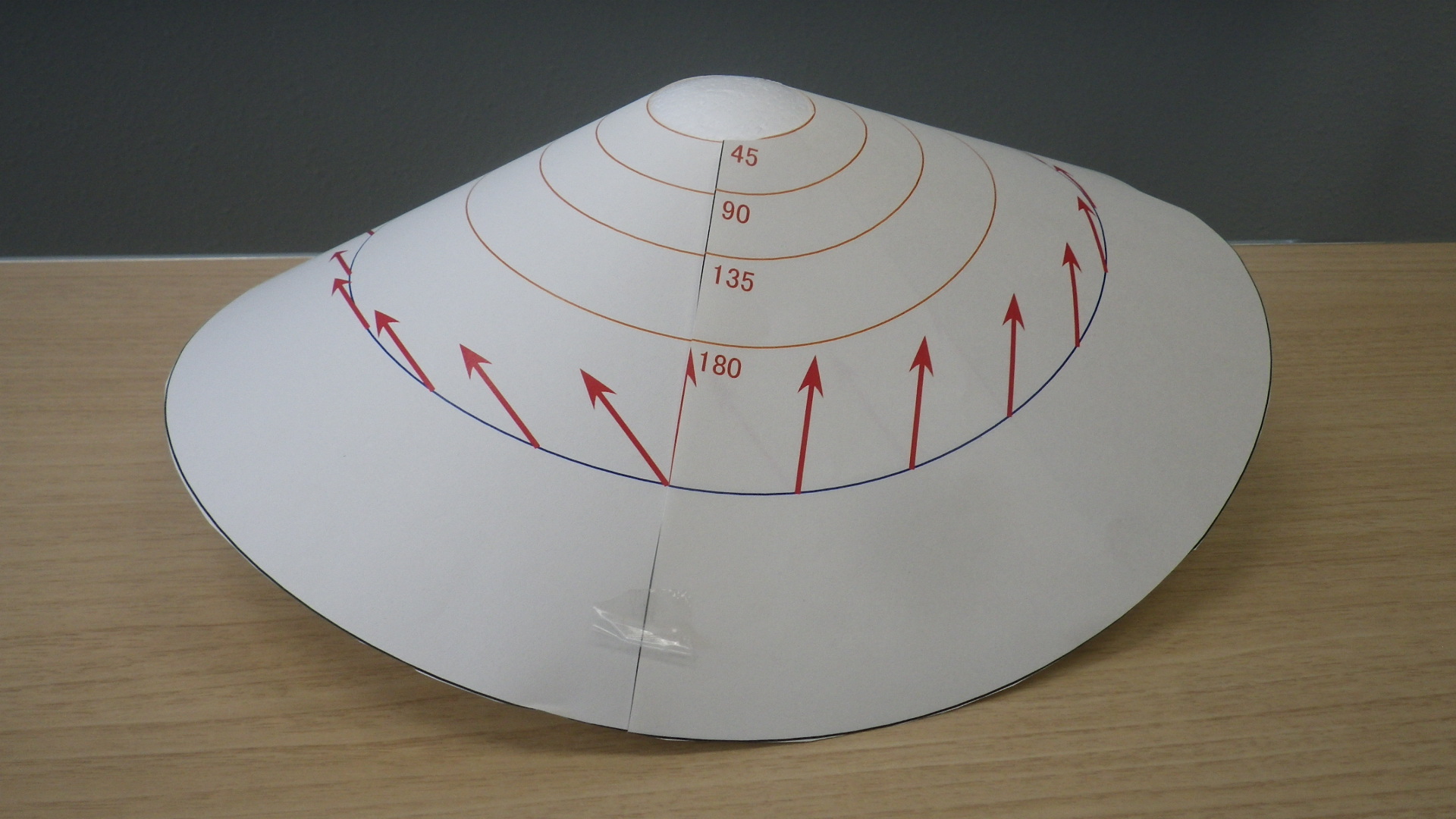 円錐を球面にかぶせる
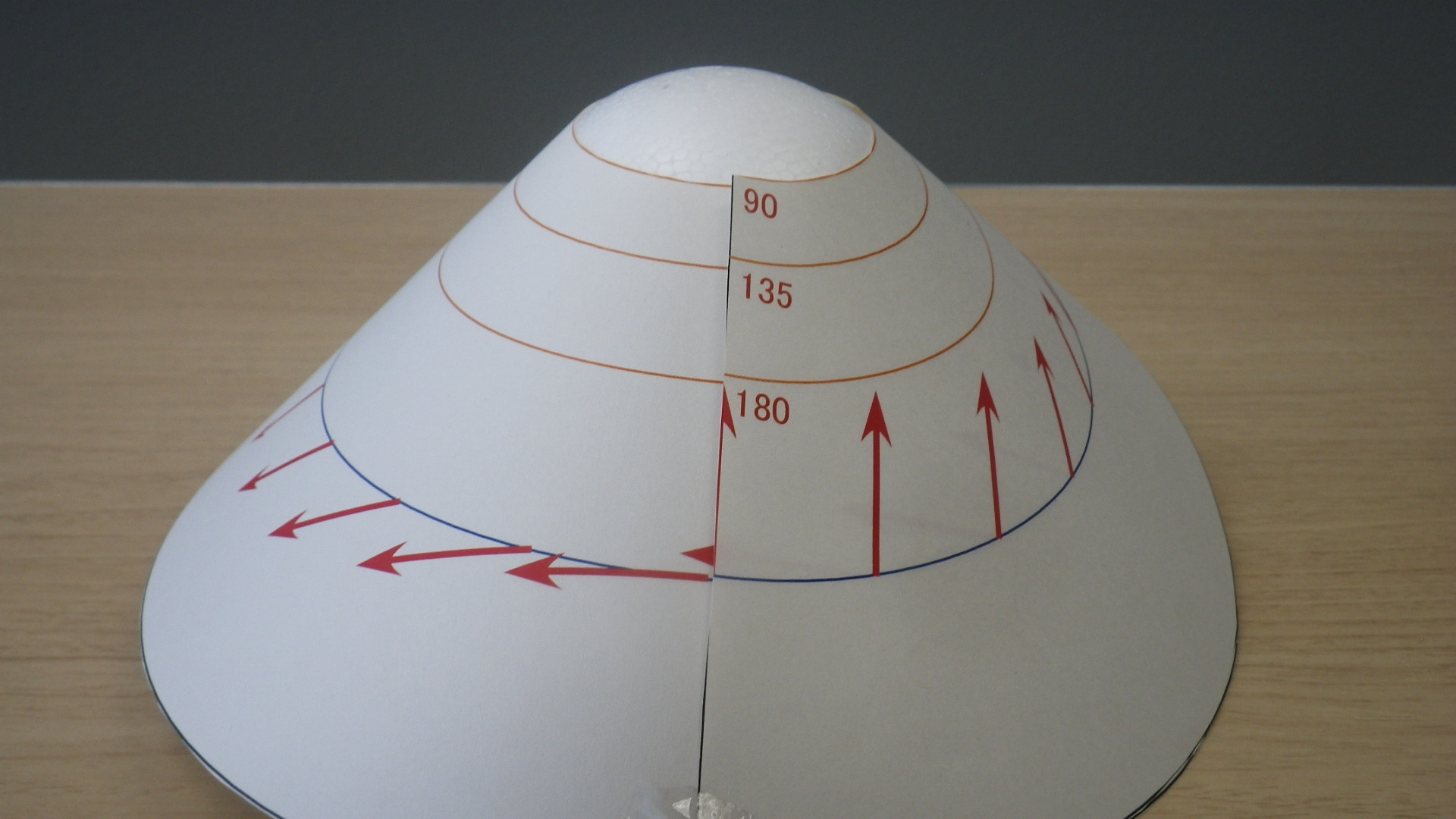 円錐を球面にかぶせる
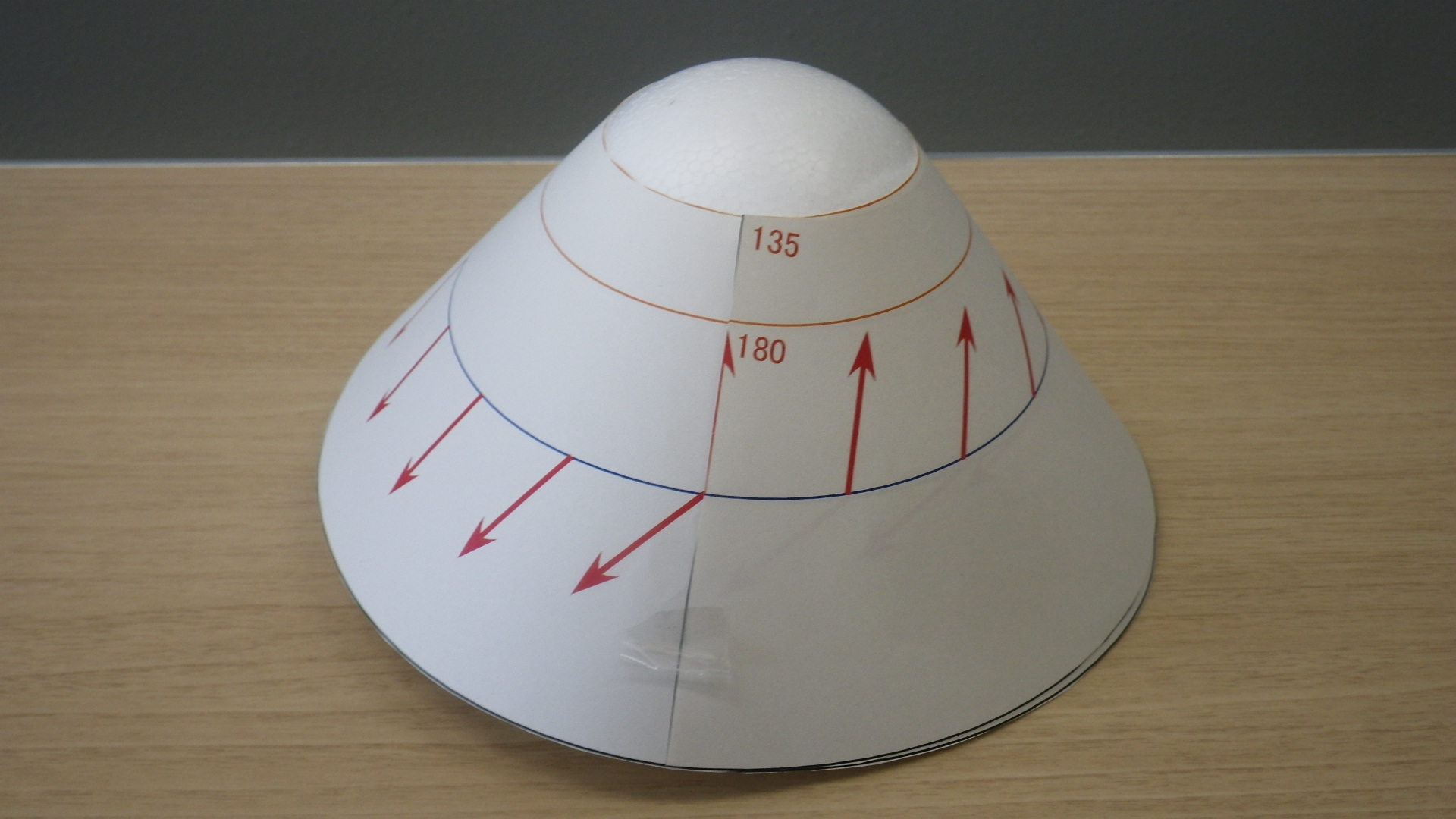 円錐を球面にかぶせる
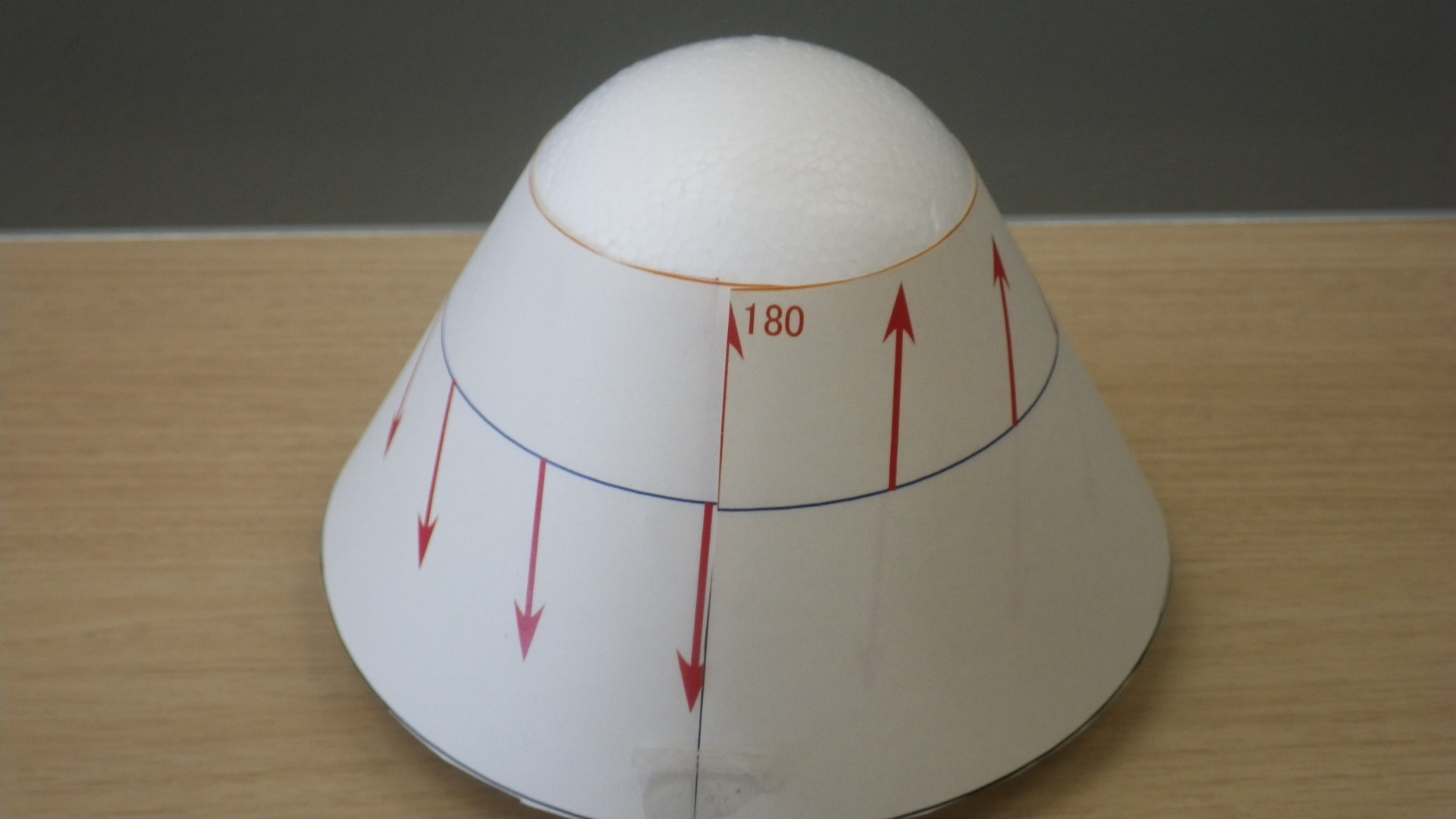 円錐の頂点を球面のキャップで置き換えた
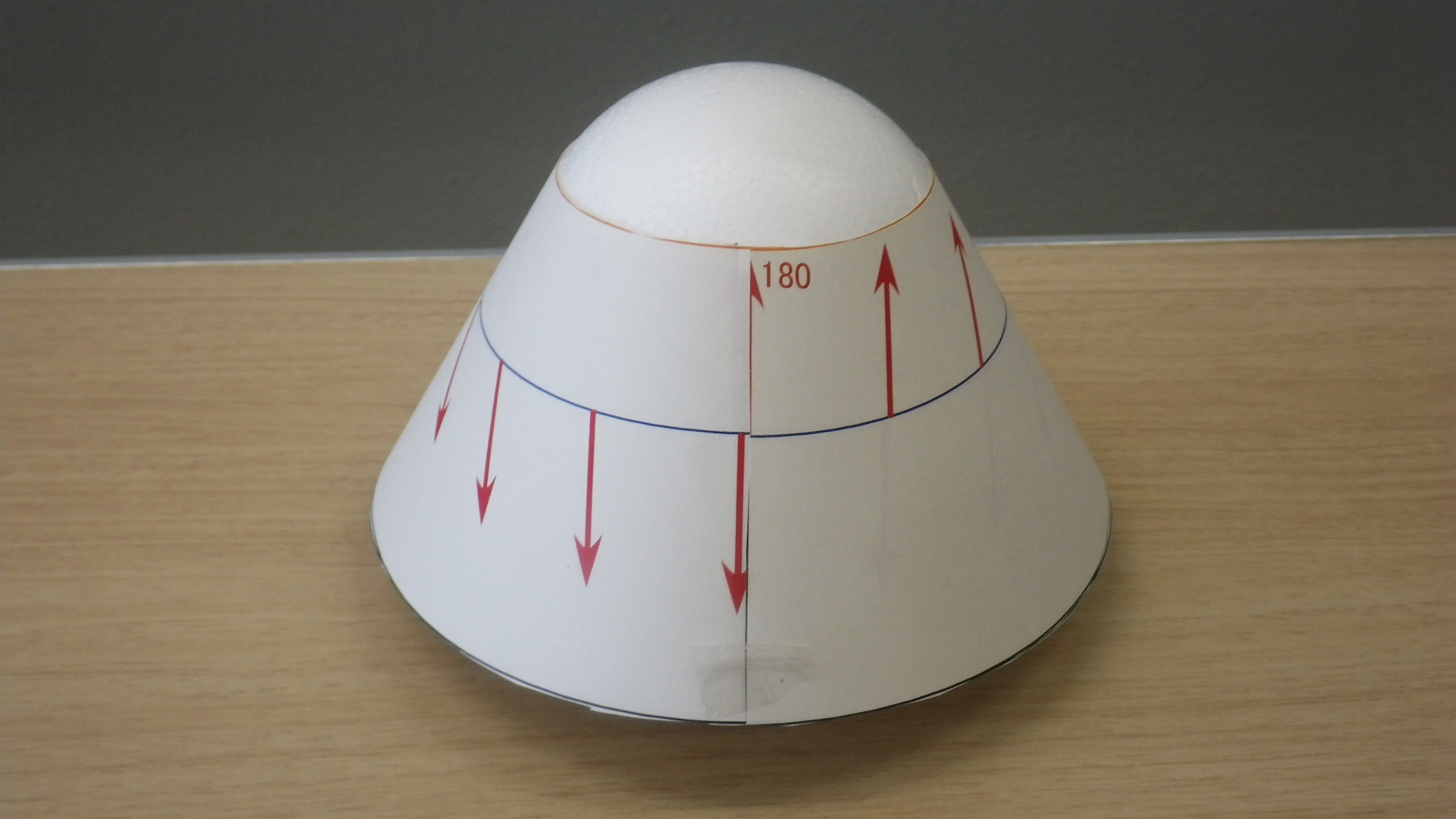 ベクトルを平行移動する
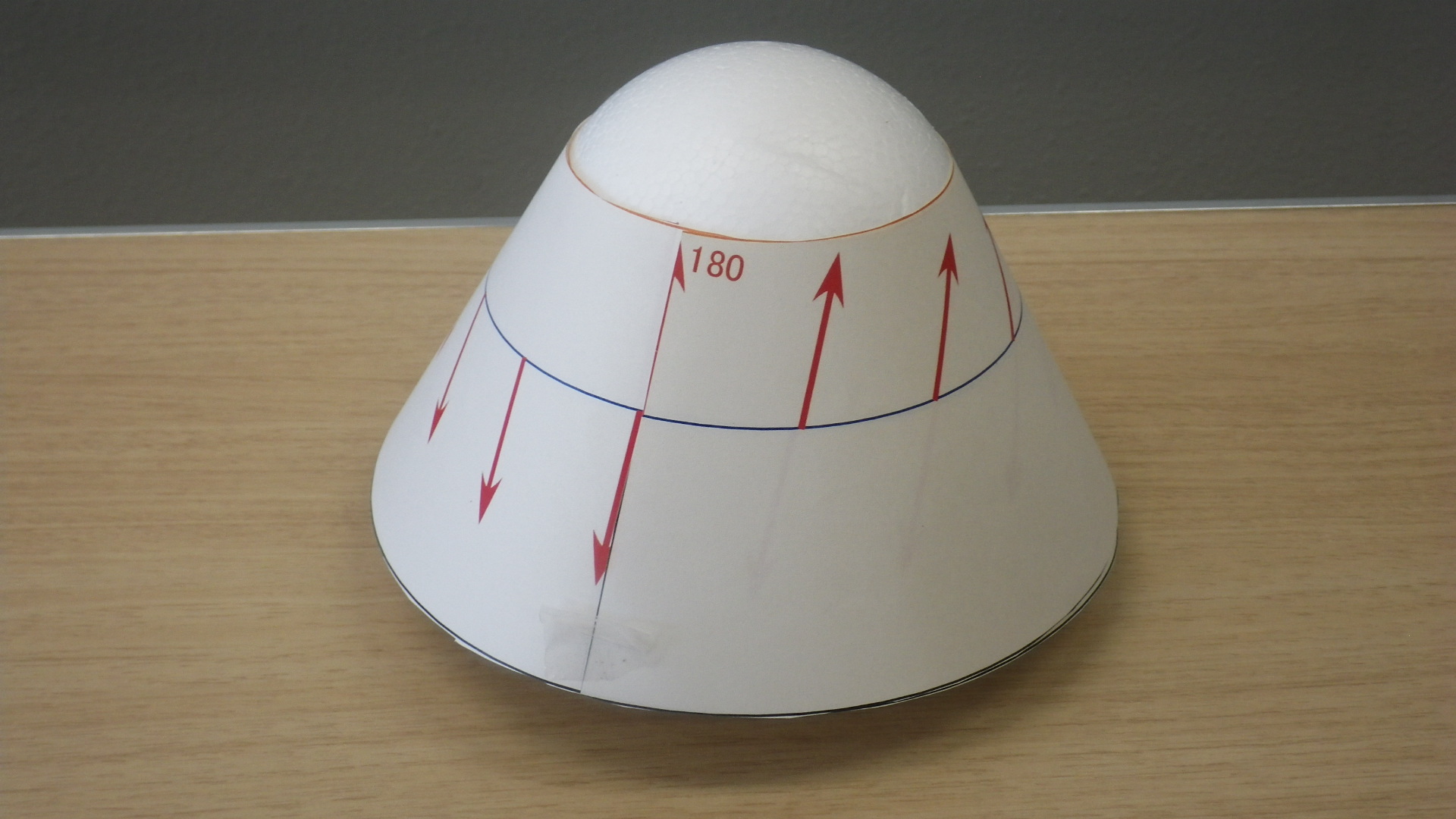 ベクトルを平行移動する
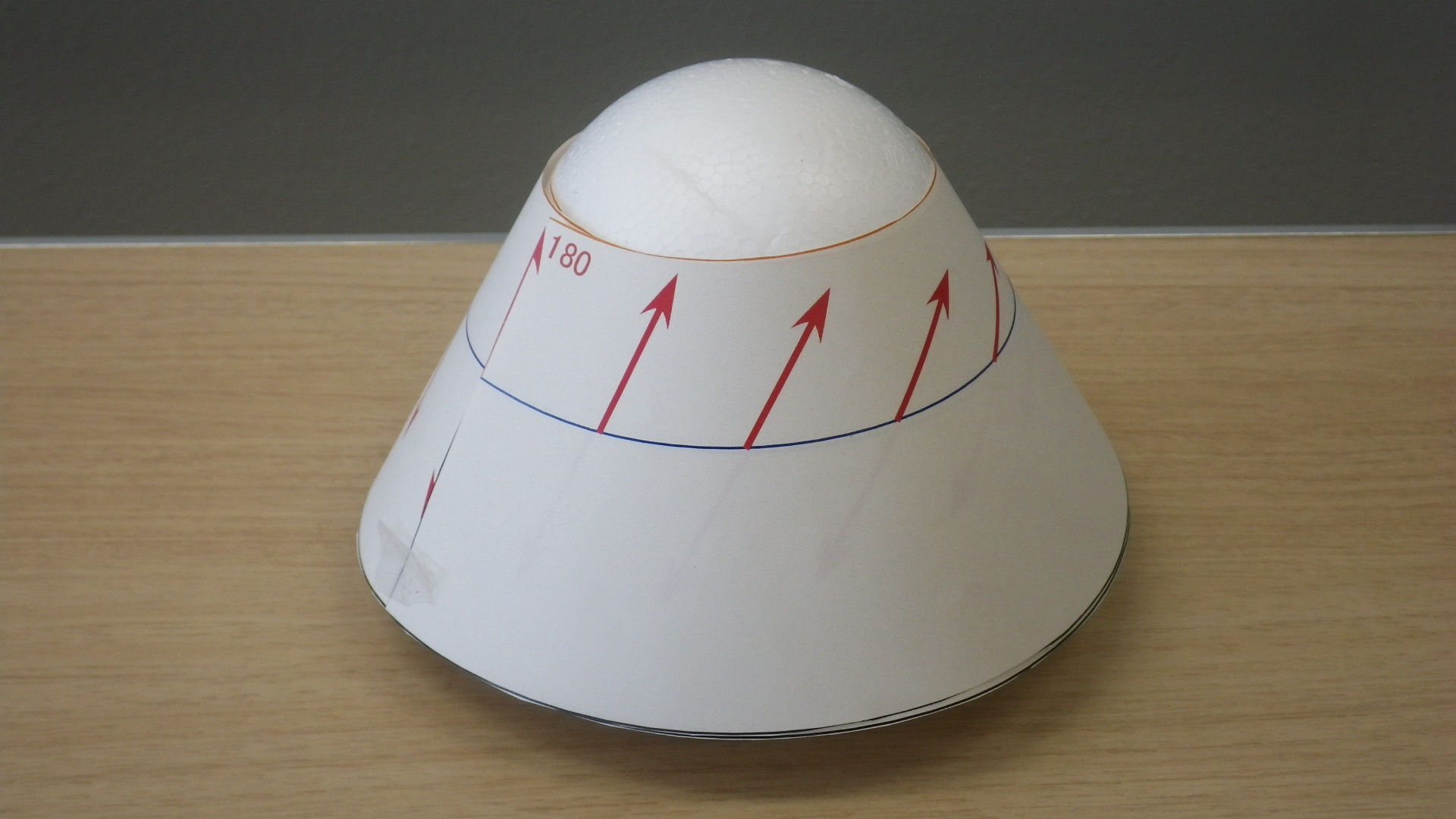 ベクトルを平行移動する
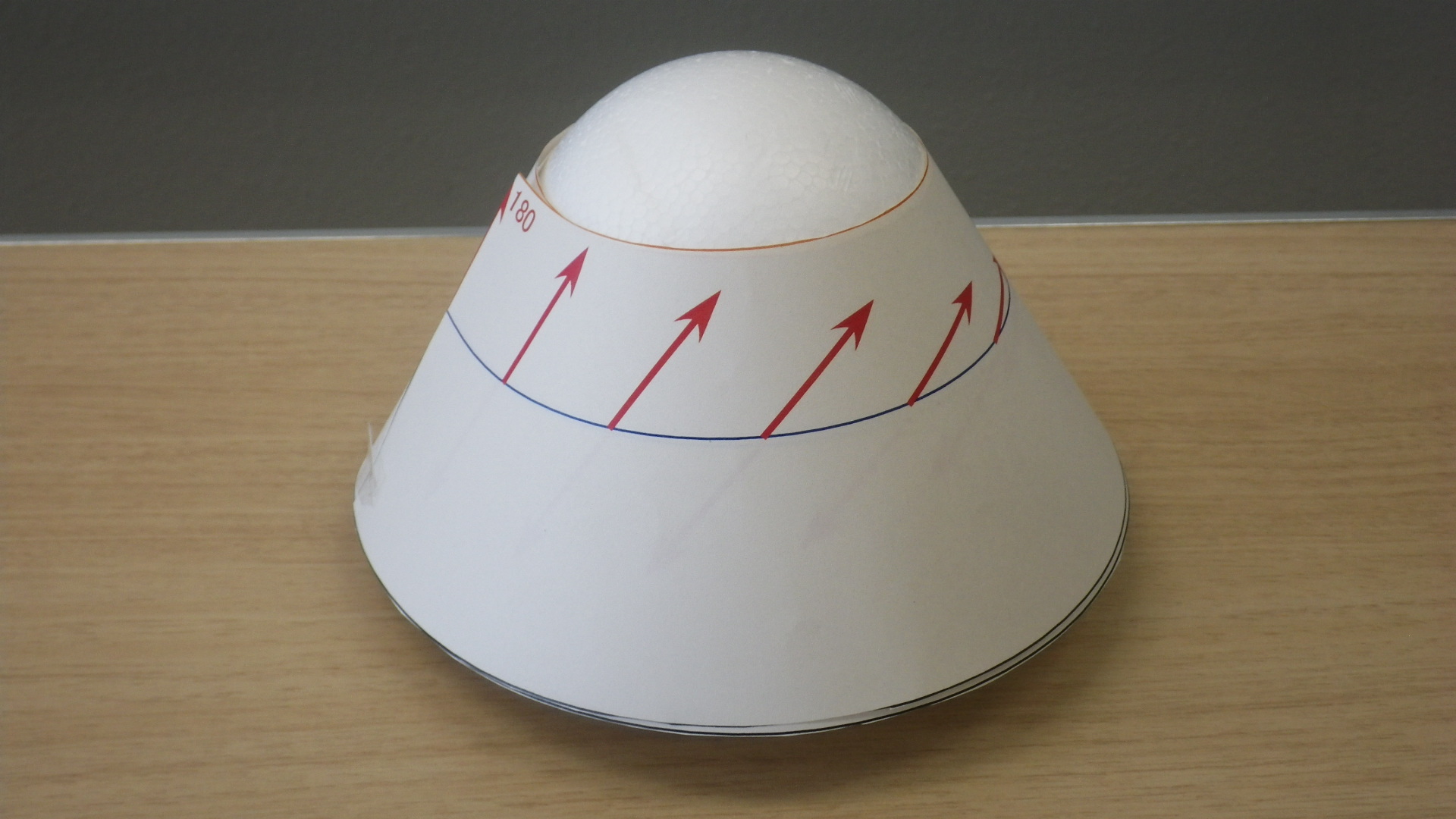 ベクトルを平行移動する
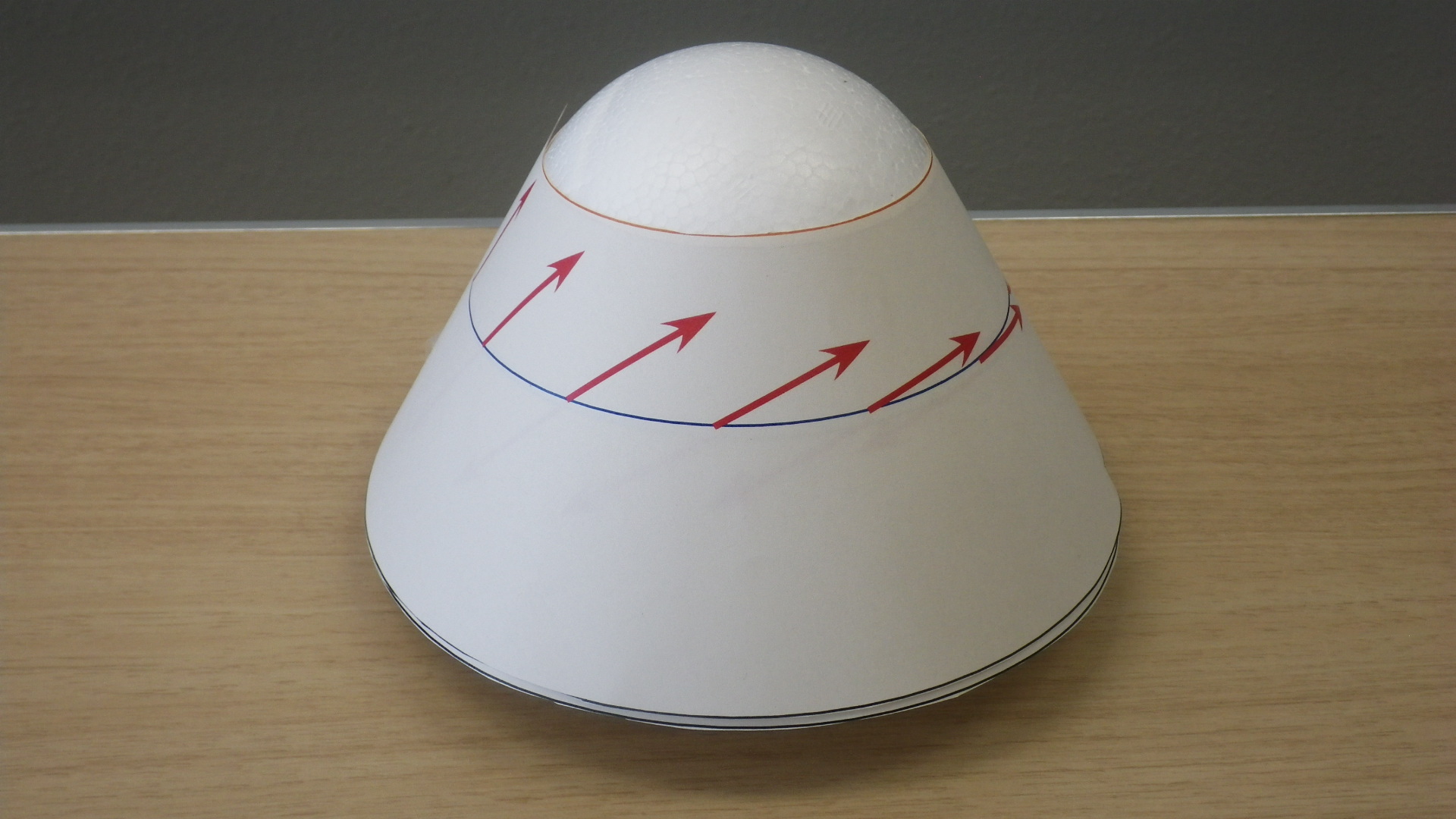 ベクトルを平行移動する
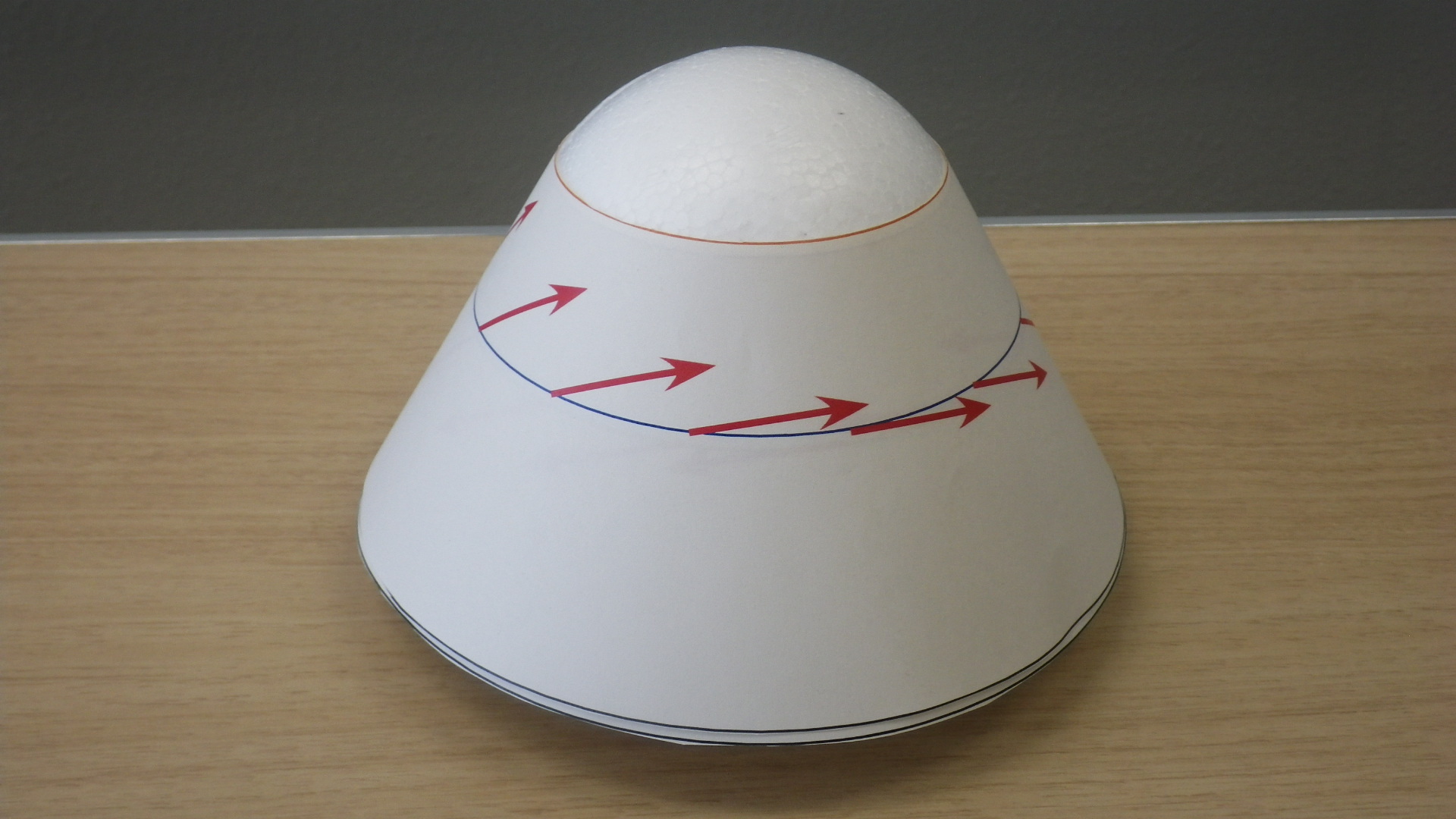 ベクトルを平行移動する
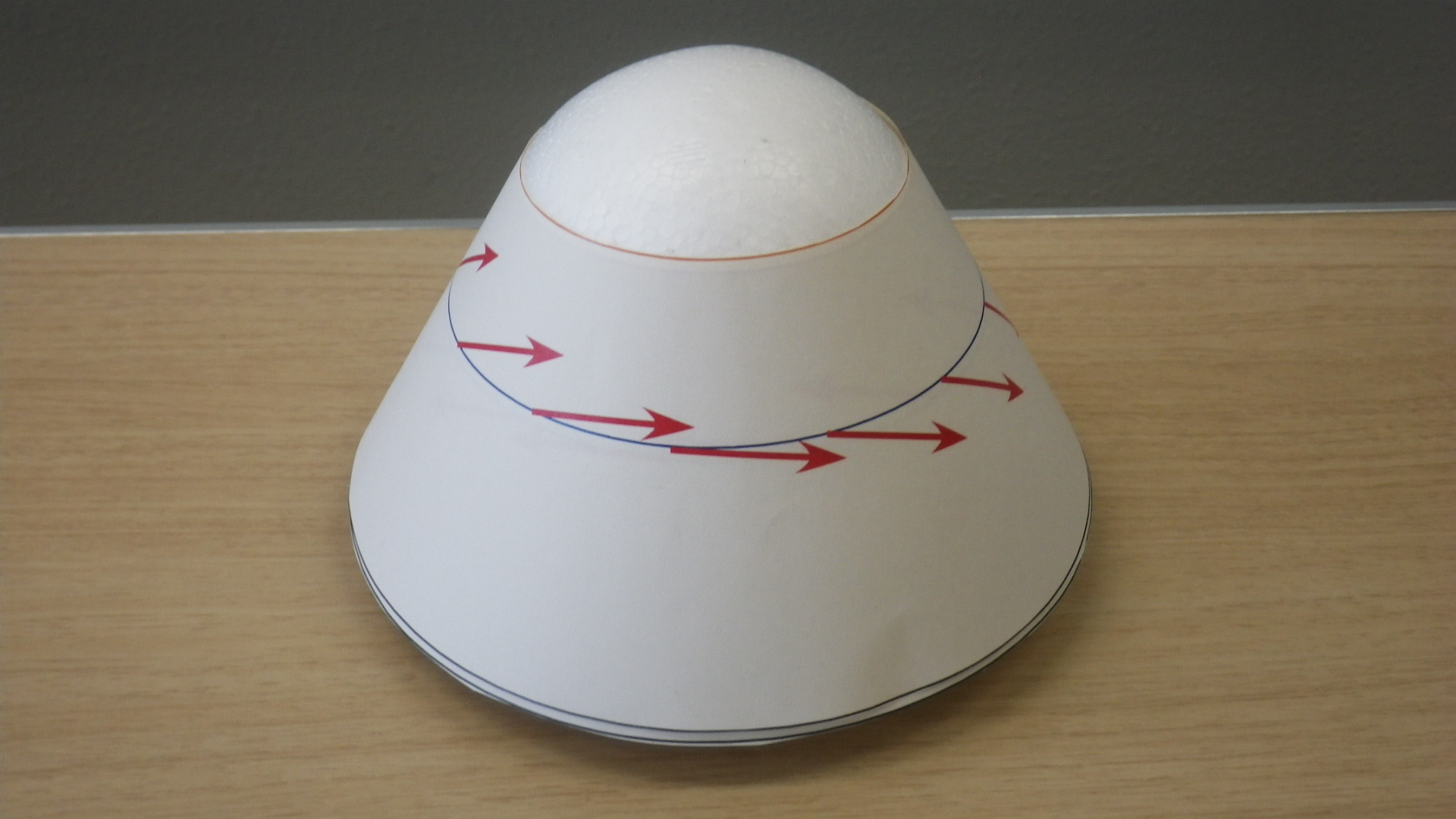 ベクトルを平行移動する
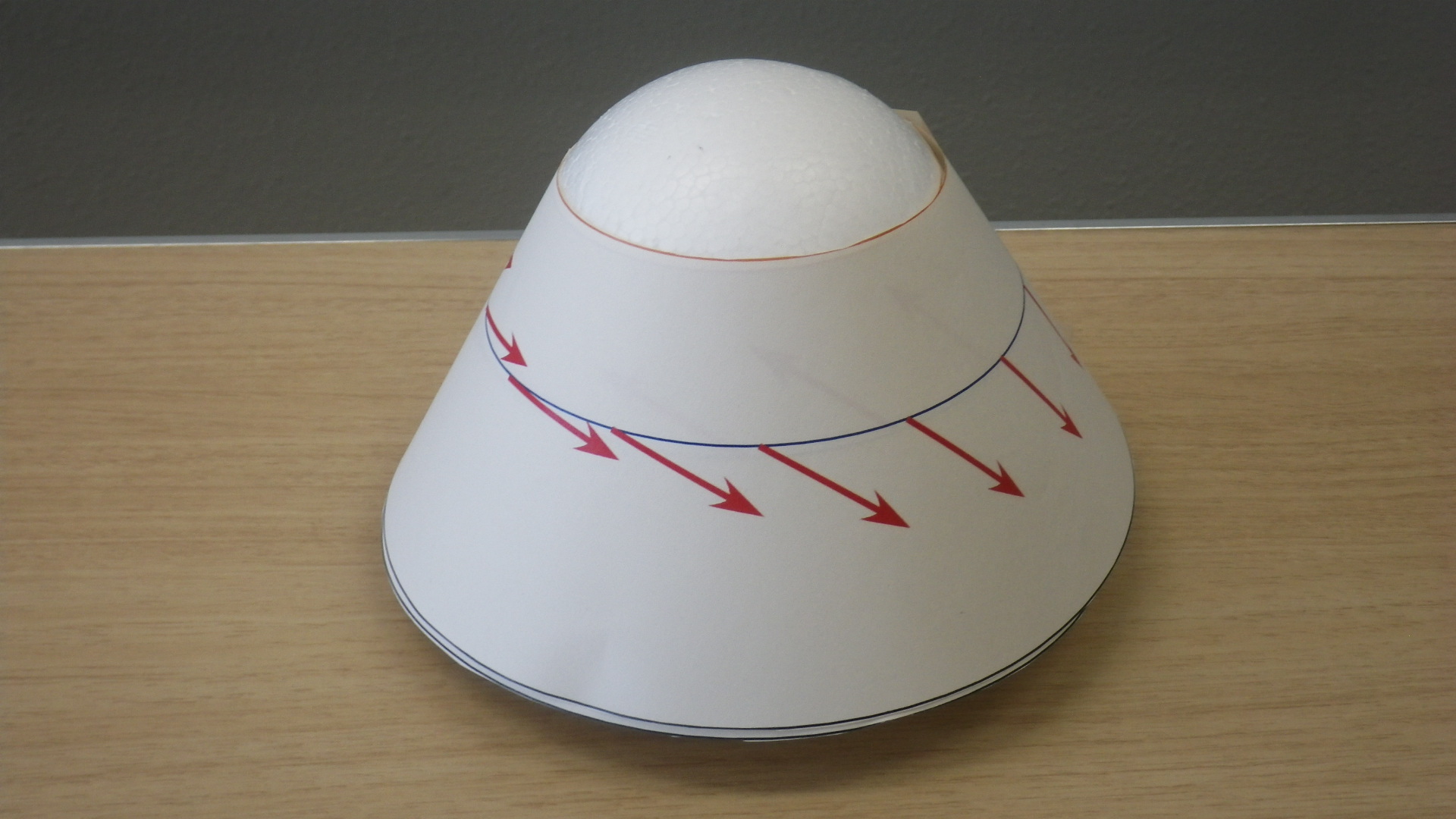 ベクトルを平行移動する
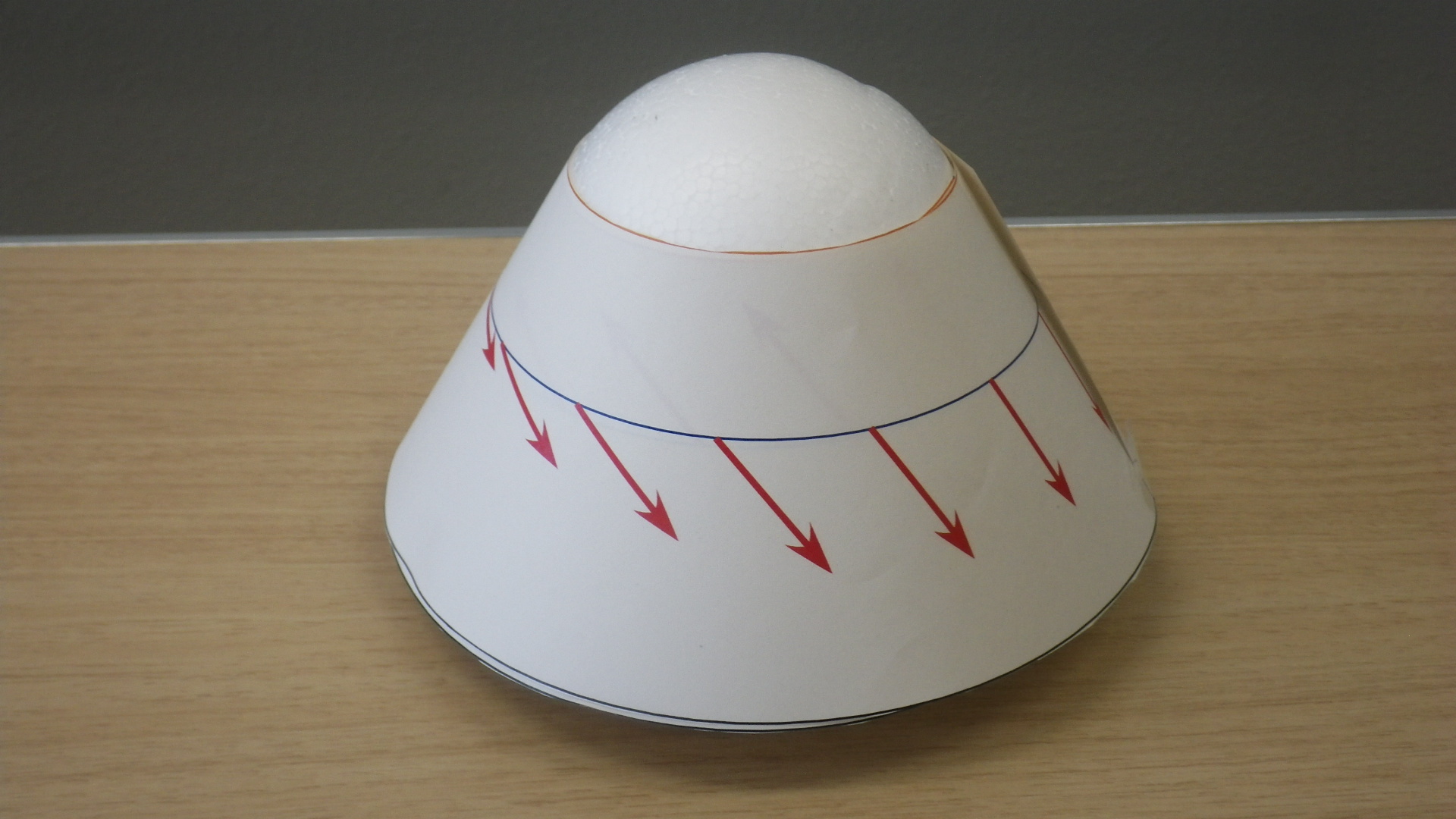 ベクトルを平行移動する
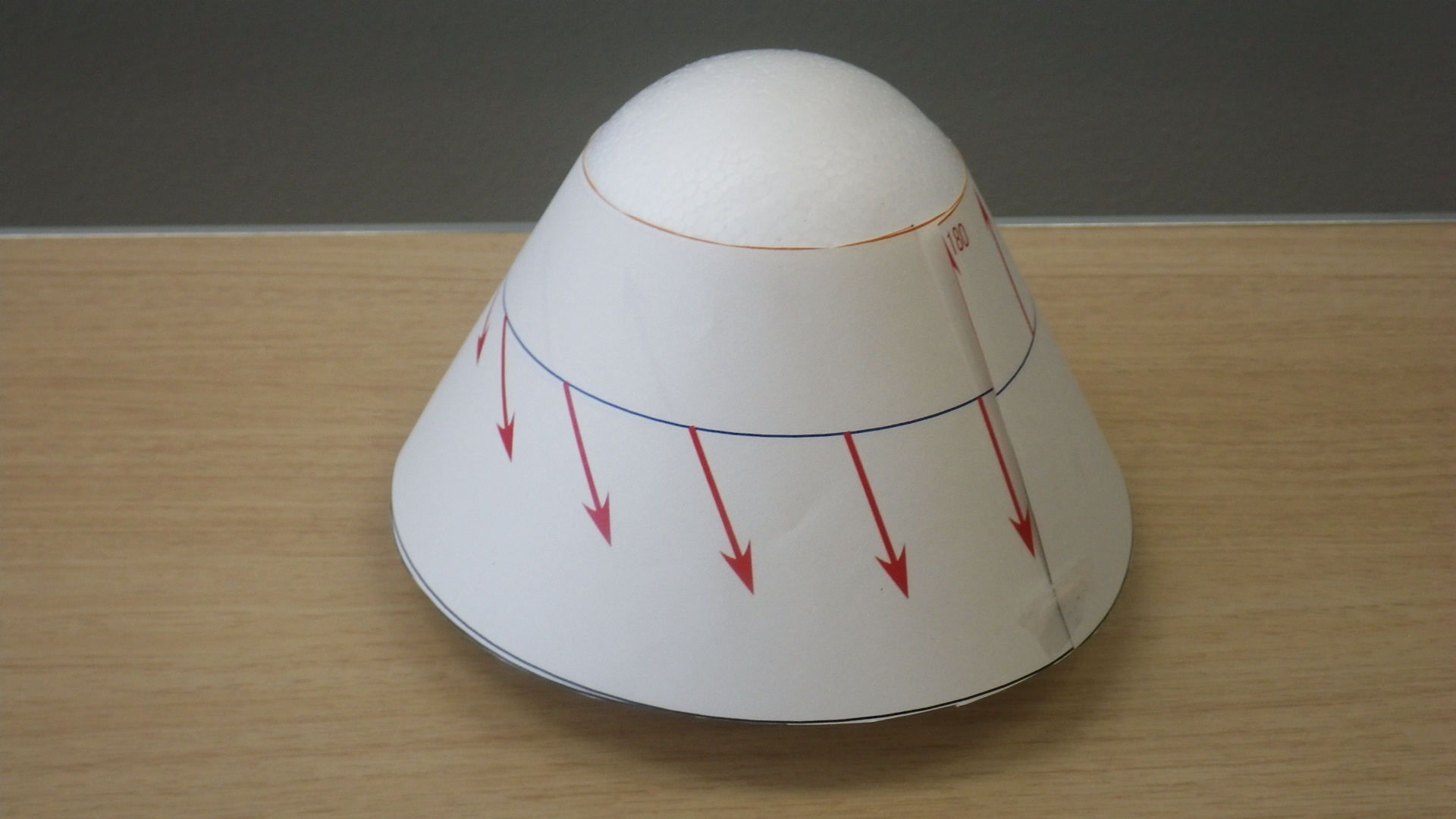 ベクトルを平行移動する
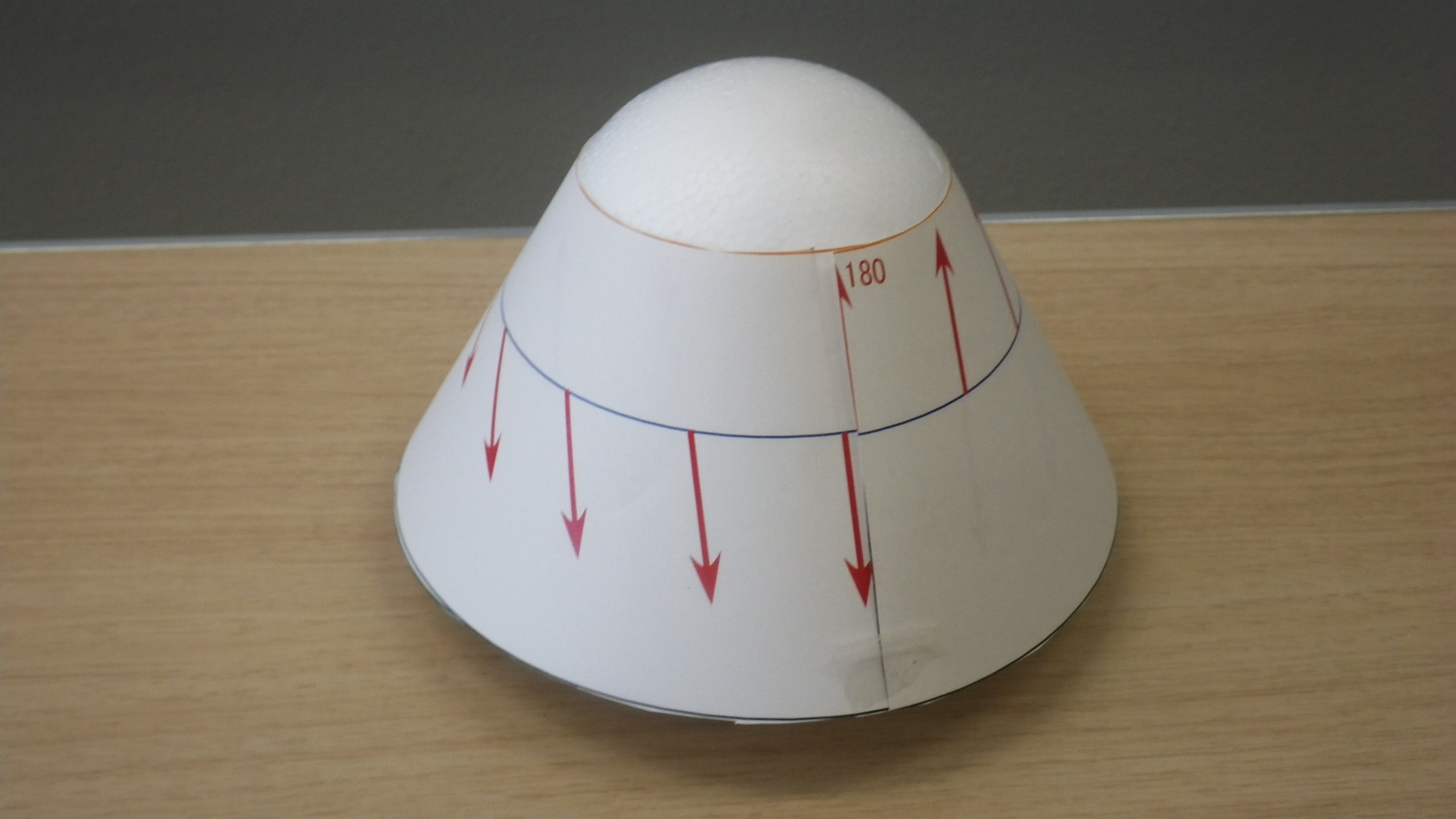 一周するとベクトルは180°回転している
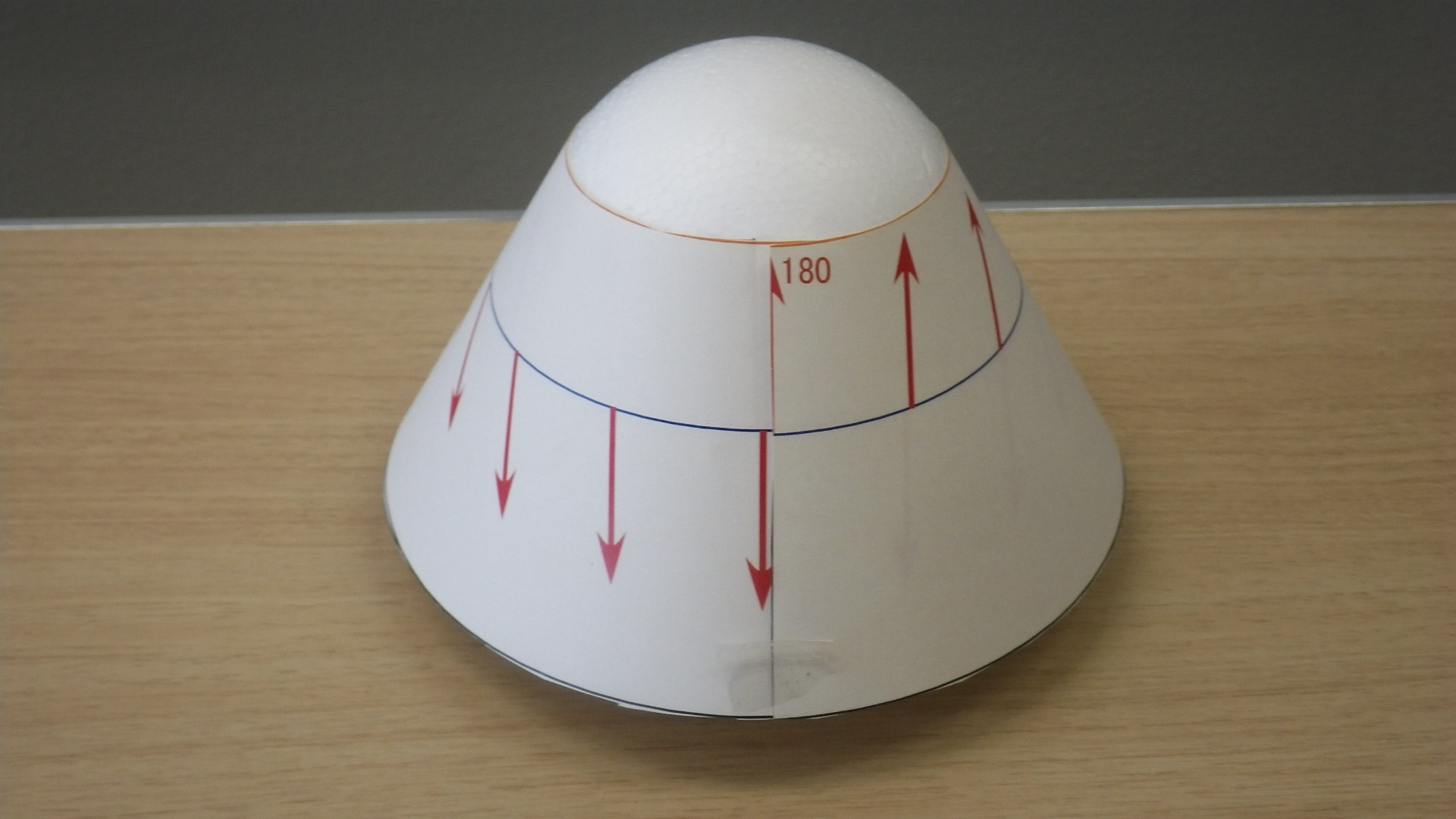 円錐の幾何学はアハラノフ・ボーム効果と似ている
曲がったキャップ ＝ 磁場
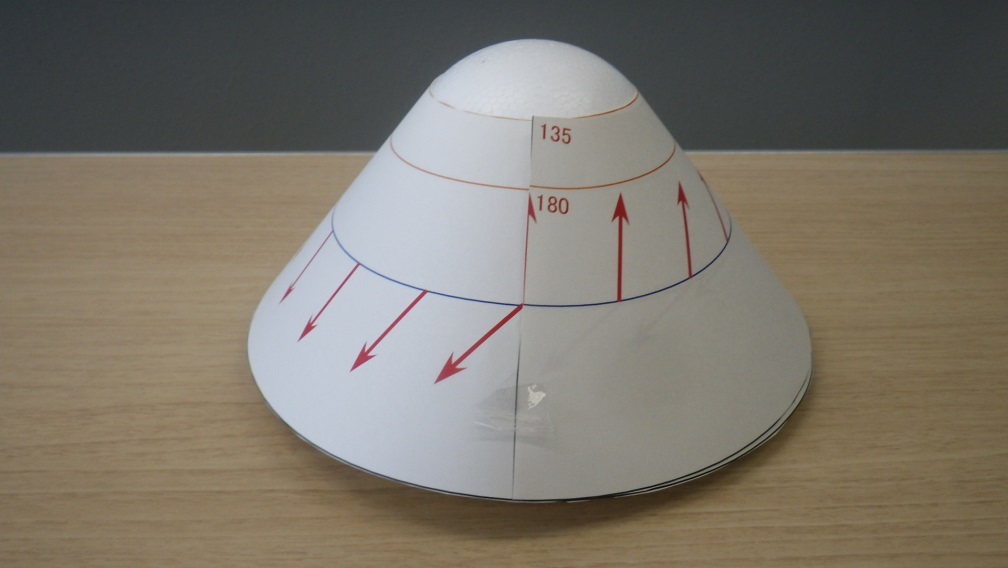 平坦な側面 ＝ 磁場ゼロ
曲がったキャップの周囲の平坦な場所を一巡りするとベクトルが回転する ＝ 波動関数の位相のずれ
磁場
干渉縞がずれる
相似関係
猫：宙返り
一輪車：サドル・ペダル操作で移動
円錐：平行移動したベクトルの回転
幾何学と一輪車のアナロジー
ベクトルの平行移動（向きを変えるなという拘束条件）
ベクトルの基点の位置（自由変数）
ベクトルの向き　（束縛変数）
空間の曲がり＝平行移動したはず（向きを変えないはず）のベクトルが回転する
⇔
ノンスリップ条件（移動方向・移動距離に対する制約）
サドル・ペダル角（自由変数）
一輪車の接地点　（束縛変数）
非可積分性＝横滑りしない一輪車が移動する。
幾何学と猫の宙返りのアナロジー
ベクトルの平行移動
ベクトルの基点の位置（自由変数）
ベクトルの向き　（束縛変数）
空間の曲がり＝平行移動したはず（向きを変えないはず）のベクトルが回転する
⇔
角運動量保存則
猫の体形・関節角（自由変数）
猫の体の向き（束縛変数）
猫の宙返り＝角運動量をゼロに保っていても、猫が元の形に戻ったときに向きが変わっている
微分幾何学の用語
平行移動の結果生じるギャップ＝ホロノミー(holonomy)
ファイバー (fiber) は束縛変数
ファイバー束 (fiber bundle)
拘束条件を順守した運動＝平行移動＝接続
(parallel transportation, connection)
接続のことをゲージ場(gauge field)ともいう．
閉道 (loop)
底空間 (base space)は自由変数
力学系とファイバー束
何が底空間で何がファイバー束であるかは、力学系によって異なる。
猫の宙返りのゲージ理論？
猫の宙返りは、数学的にはSO(3)群を構造群とするファイバー束の接続によって記述される。
SO(3) 回転群
SO(3)の時間微分は角速度
猫のモデルとしての多粒子系
角運動量と慣性テンソル
cf. 質量は速度から運動量への線形写像：
一般の変形運動に伴う角運動量
角運動量ゼロという拘束条件
変形が回転を決める方程式
接続形式（行列に値を持つ微分形式）


を使うと、先ほどの角運動量ゼロの拘束条件は



と書ける。これは、角運動量ゼロでの変形運動に伴う回転行列を決める方程式。
非可積分→ホロノミー＝猫の宙返り
少し話題を変えます
葉層構造＝可積分構造のもう一つの見方（一輪車の例から説明）
熱力学の話
可逆と不可逆
可逆なプロセスは可積分、
不可逆なプロセスは非可積分、ホロノミーを生じる。
一輪車の話を思い出して
可積分 vs. 非可積分
ホロノミー＝正味の移動量
葉層構造 (foliation)
可積分な拘束条件は葉層構造を定める．
非可積分な拘束条件は葉層にならない．
熱力学
エネルギーの変換・受け渡しに関する物理理論。とくに仕事と熱という２種類のエネルギーの移動形態に注目する。
熱力学的系
仕事(work)：
ピストンの押し引きなど、制御可能なエネルギーの移動。
熱(heat)：
勝手に起きてしまうエネルギー移動。逆向きの移動は自発的には起きない。
エネルギーの受け渡し
外界・他のシステム
熱力学の第０法則
孤立系は放置されると熱平衡状態に達する。熱平衡系同士を接触させて熱の交換を可能にしても系の状態が変化しないならば、二つの系は同じ温度を持つという。
熱力学的系
熱力学的系
熱力学的系
熱力学的系
熱力学の第１法則
熱力学的系
外界・他のシステム
熱力学の第２法則
断熱的な方法ではどうしても起こせない状態変化がある。任意の平衡状態の任意の近傍に、断熱変化では到達できない平衡状態がある（Carathéodoryの原理）
仕事だけでできることと、仕事だけではできないことがある、という法則。
熱力学的系
仕事のやりとりは可
外界・他のシステム
Carathéodoryの原理の例
摩擦熱の発生：ものをこするという仕事だけで温度を上げることはできるが、こすって温度を下げることはできない。
液体をつめた容器を振って液体の温度を上げることはできるが、温度を下げることはできない。
気体をつめたシリンダー・ピストン系のピストンを勢いよく往復運動させれば、高温の状態に到達できるが、低温の状態には行けない。
熱力学的状態空間の順序構造
断熱変化で到達できる状態と、到達できない状態がある。
ぎりぎりの境目は、可逆な準静的断熱過程。葉層をなす。
系の平衡状態空間
行けない。
制御変数の空間
力学的仕事は微分形式である
熱力学と幾何学： Carathéodoryの定理
熱力学と幾何学： Carathéodoryの定理
つまり、Carathéodoryの原理を認めれば、温度とエントロピーの存在が証明される。
青の経路は断熱過程によりアクセス可能。エントロピーの増える側にのみ行ける。制御変数でループを描いても、エントロピーの値は元には戻らない。→
エントロピー増分＝ホロノミー
系の平衡状態空間
可逆な断熱経路は等エントロピー曲面上に乗る。
制御変数の空間
システムとファイバー束
何が底空間で何がファイバー束であるかは、システムによって異なる。
循環と発展 Cycle and Evolution
短時間・小スケールで近似的に可逆な循環・繰り返し現象と、長時間・大スケールで不可逆性が顕在化する発展とが重なったスパイラル構造が普遍的である。
しかし、可逆性は厳密には成り立っておらず、わずかなずれ（ホロノミー）が蓄積していく。
気がついたら大きな変化を遂げている。
単調な繰り返しに見える毎日
循環と発展の普遍性
たいていの推進機械は、回転・往復する原動機と、一方向への推進作動部分とを持つ。
日周期のライフサイクル（起床・行動・食餌・睡眠）と成長。
年周期のライフサイクル（発芽・成長・開花・結実）と繁栄衰退。
個体のライフサイクルと進化。
まとめ 1/2
自由（自律または制御)変数がループを描くときに、元の値に戻らない束縛変数があれば、ホロノミーがあると言った。
非可積分でホロノミーを生じる例：
一輪車のノンスリップ条件
猫の角運動量保存則ゼロ条件
幾何学的平行移動
熱力学系の断熱条件
幾何学的視点から見ると、自由変数は底空間、束縛変数はファイバー、拘束条件は接続、非可積分性は曲率。
まとめ 2/2
ホロノミーの出現例・応用例：
無重力下でのロボットアーム操作による向き変化
コリオリ力で風や海流の向きが変わるのもホロノミー。
電子波のアハラノフ・ボーム効果
量子系の状態変化をホロノミーで制御しようというアイデア → ホロノミック量子コンピュータ
短周期の反復・循環を行うシステムが、長期的・不可逆的変化を蓄積し発展するという普遍的現象は、広い意味でのホロノミーと解釈できるかもしれない。
おわり
お招き・ご清聴ありがとうございました。